Old Spec Q’s
Impulse and Momentum
SAM*
2019
*with conservation of energy
SAM
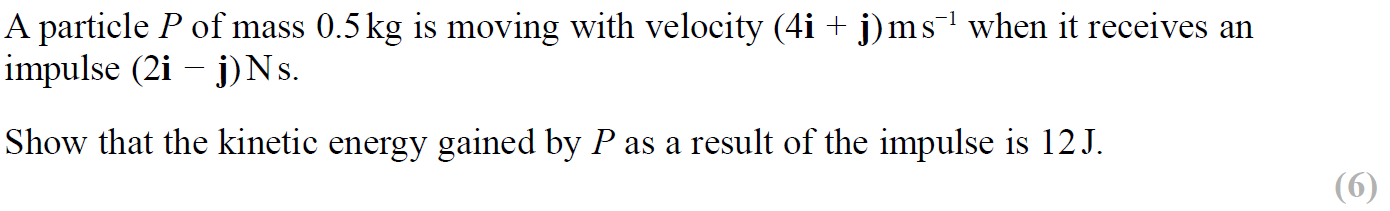 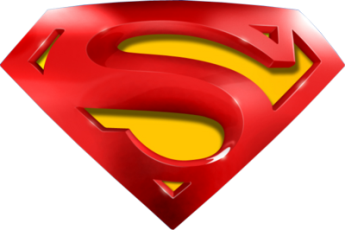 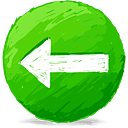 SAM
A
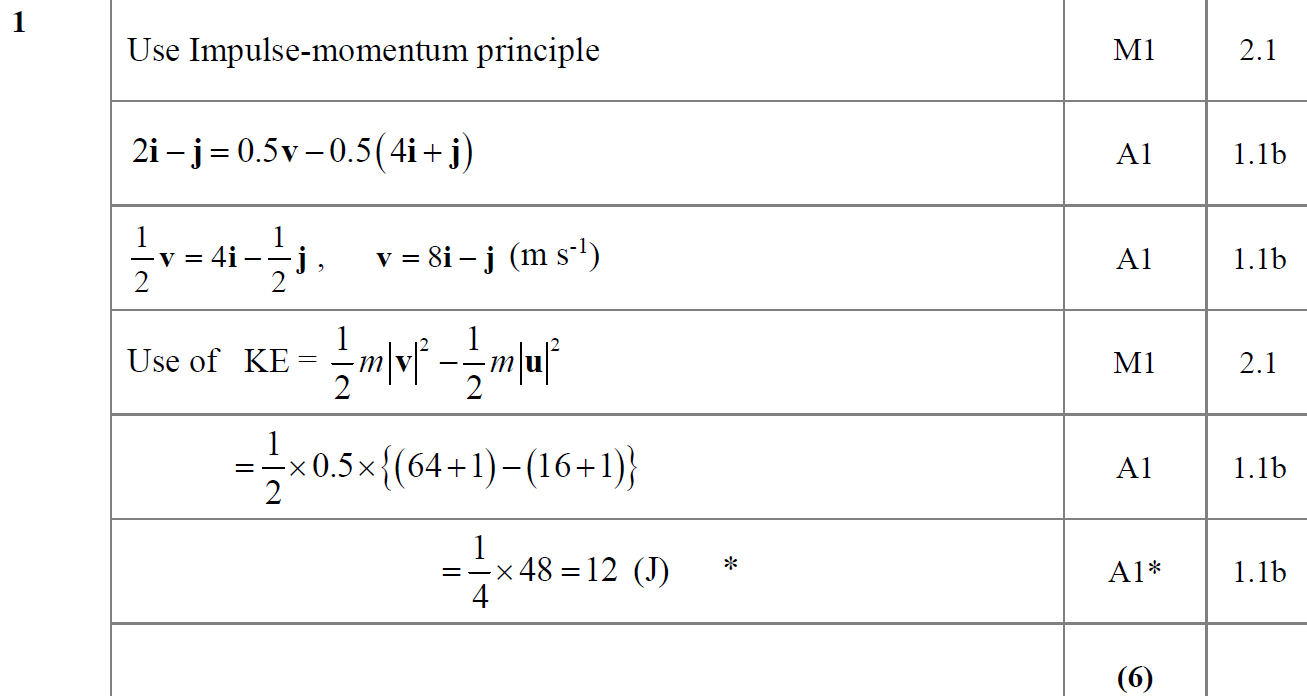 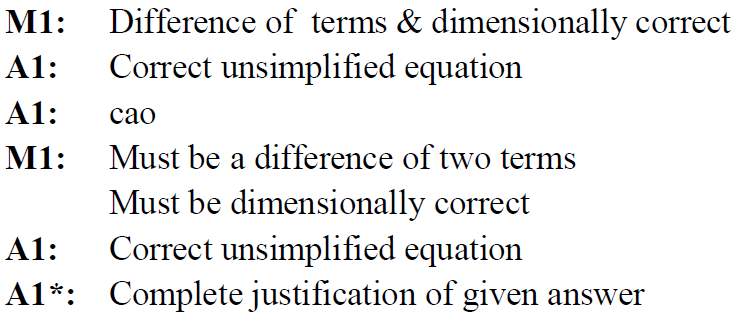 A notes
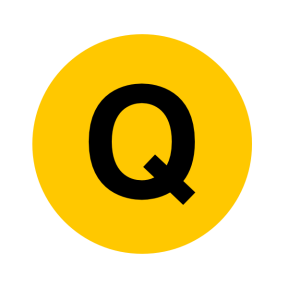 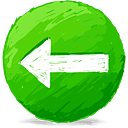 2019
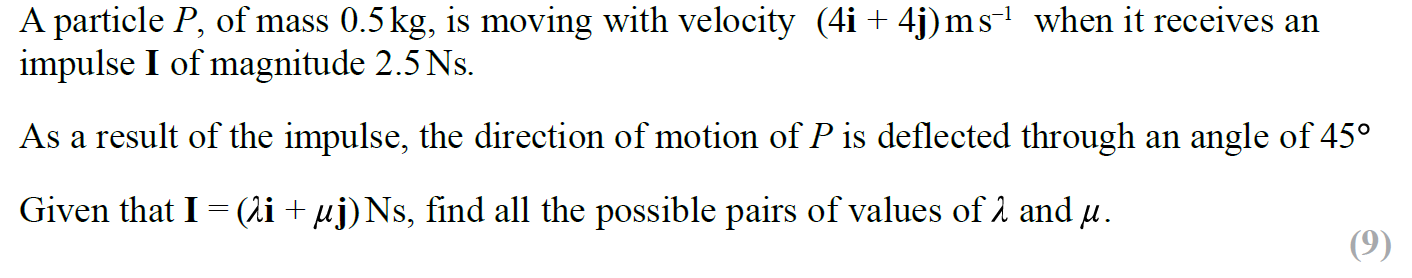 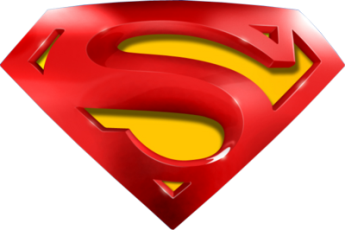 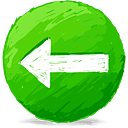 2019
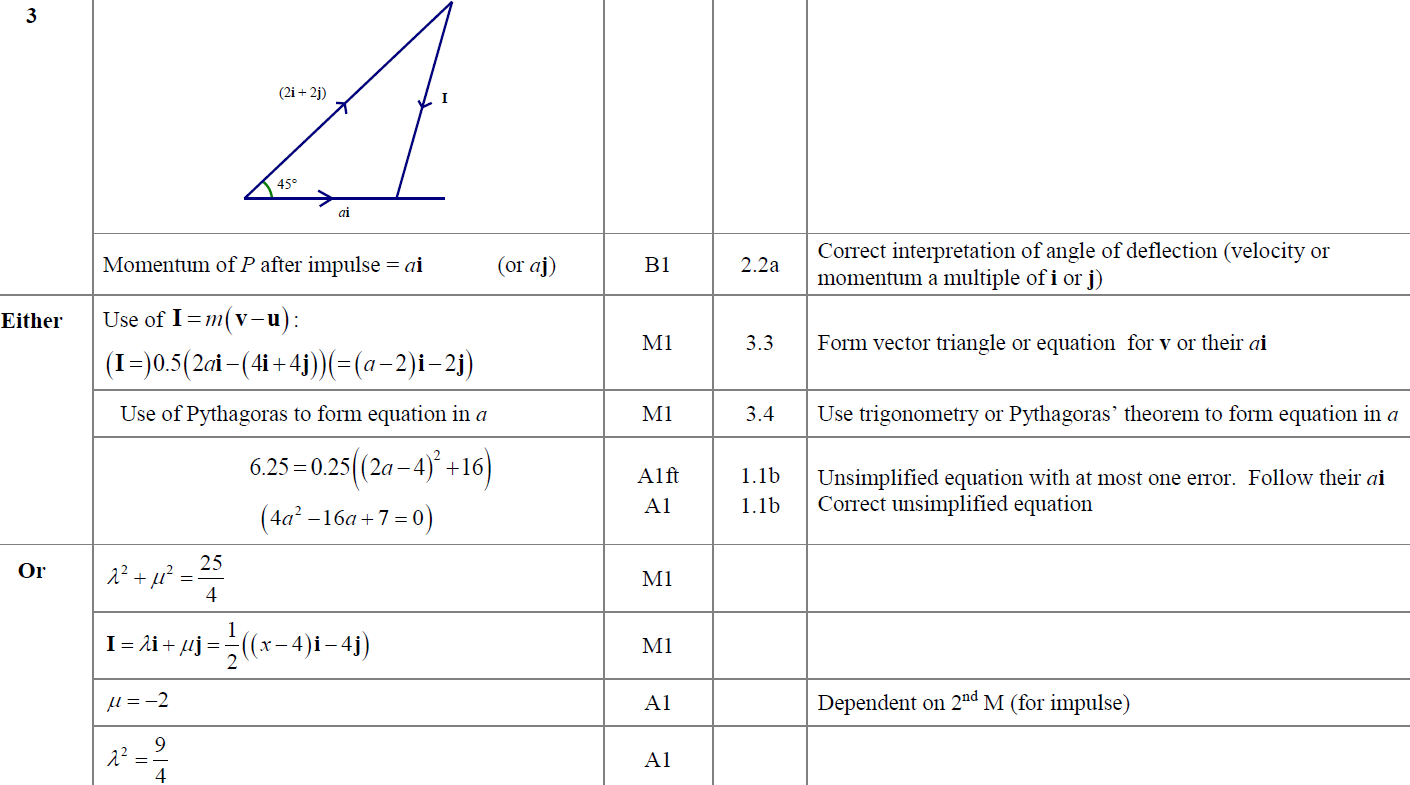 A
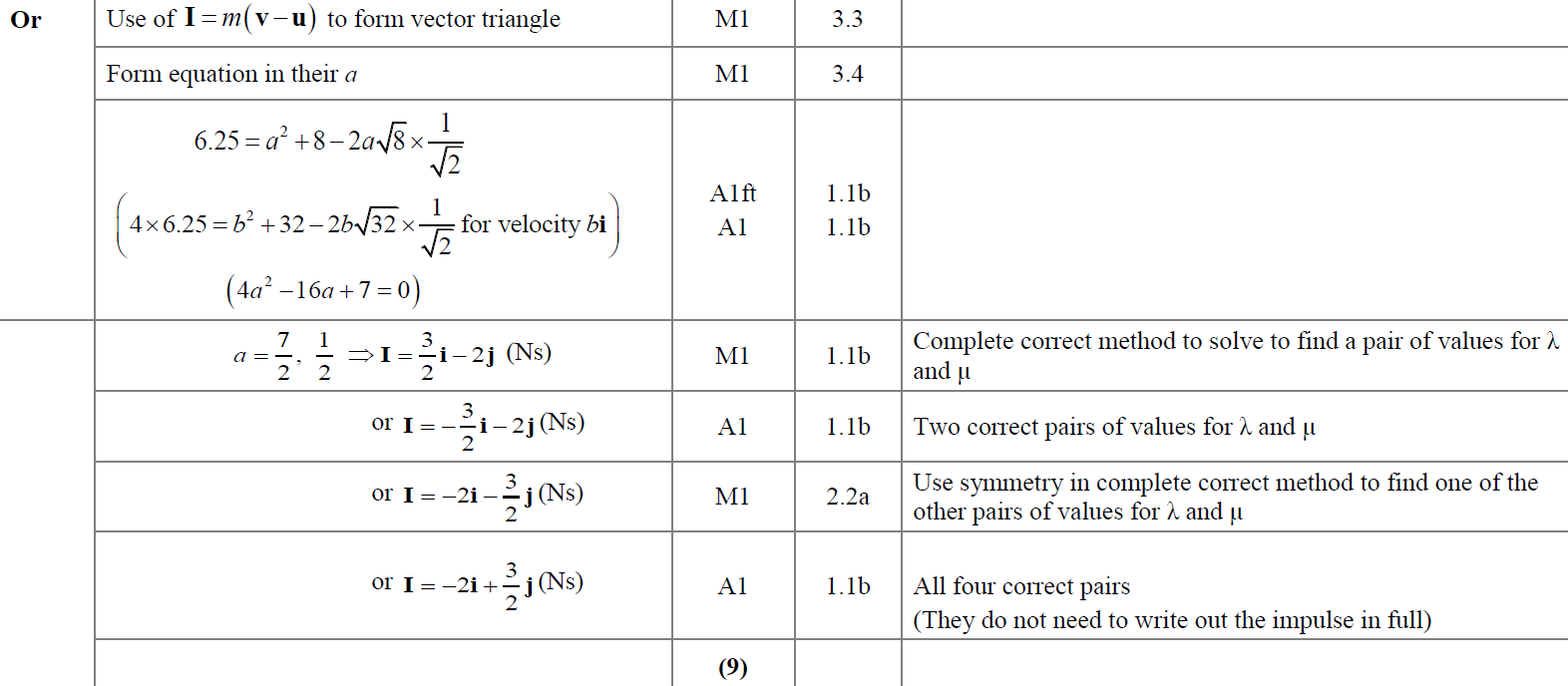 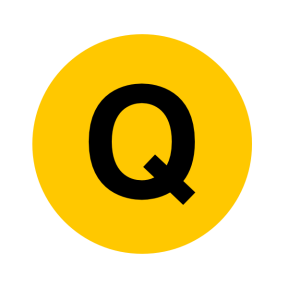 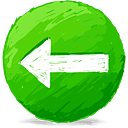 New Spec Q’s
Old Spec Impulse and Momentum
June 2001
Jan 2007
Jan 2012
June 2018
note that many of these questions were taken from the old M2 course and therefore the lead in to the impulse part of the question may come from a variable acceleration scenario
Jan 2003*
Jan 2008
May 2012
June 2019
June 2003*
May 2008
June 2013
Jan 2004
May 2009
June 2014 (mainly collisions)
June 2004*
Jan 2010
June 2014 (R)
Jan 2005 (mainly collisions)
June 2010
June 2015
Jan 2006
Jan 2011
June 2016
June 2006
June 2011*
June 2017
*with conservation of energy
June 2001
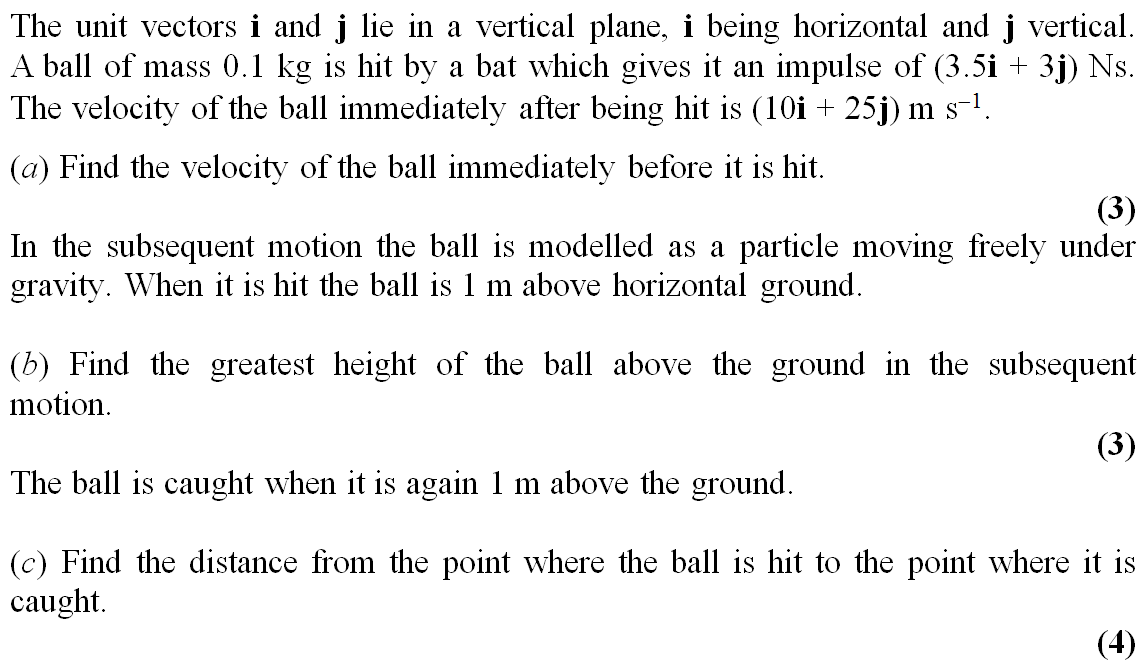 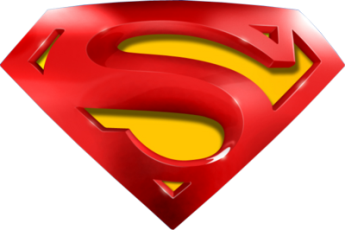 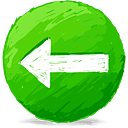 June 2001
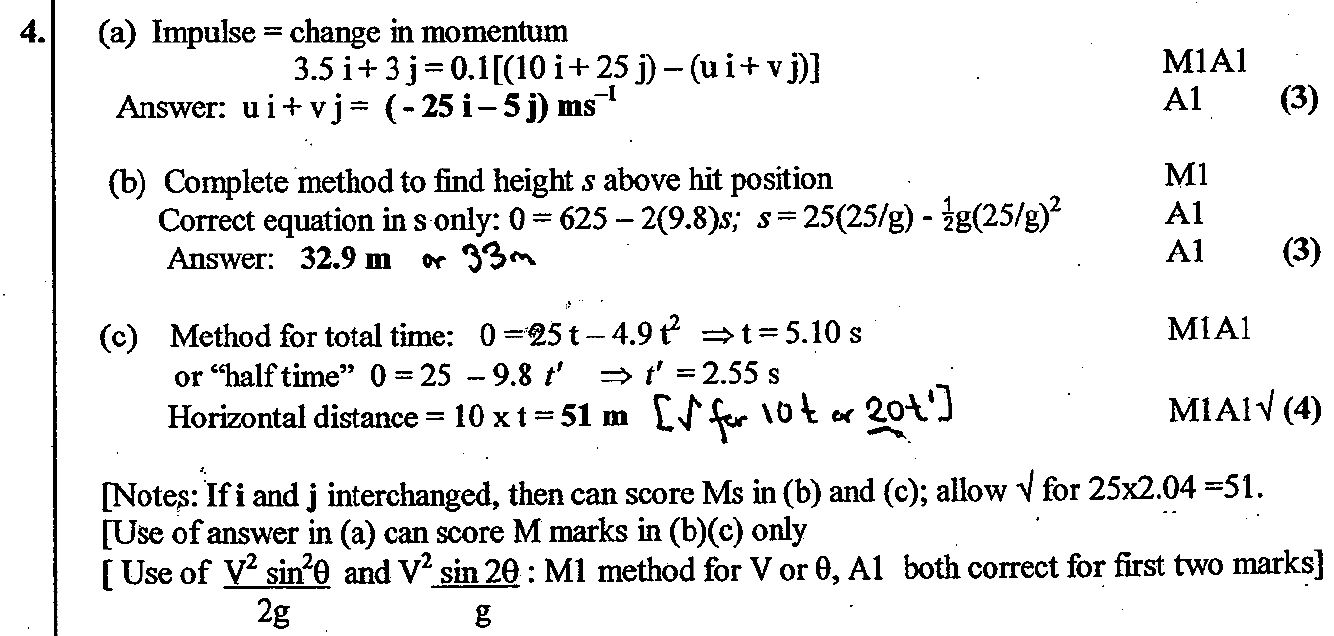 A
B
C
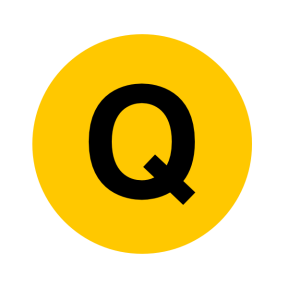 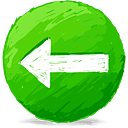 Jan 2003
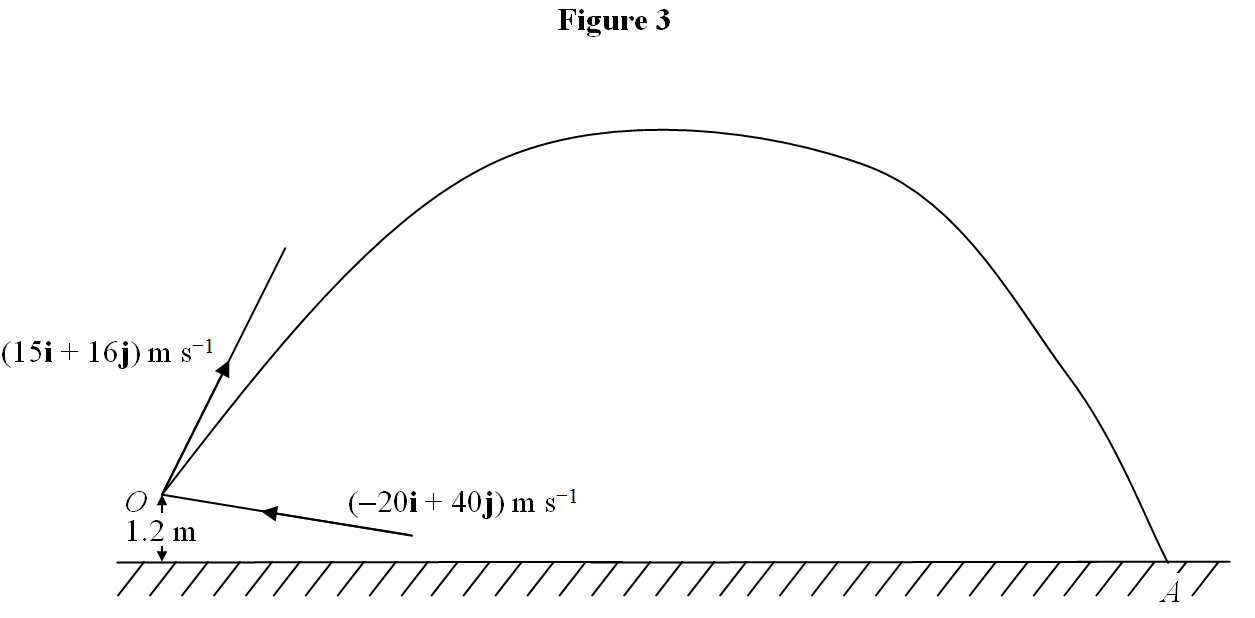 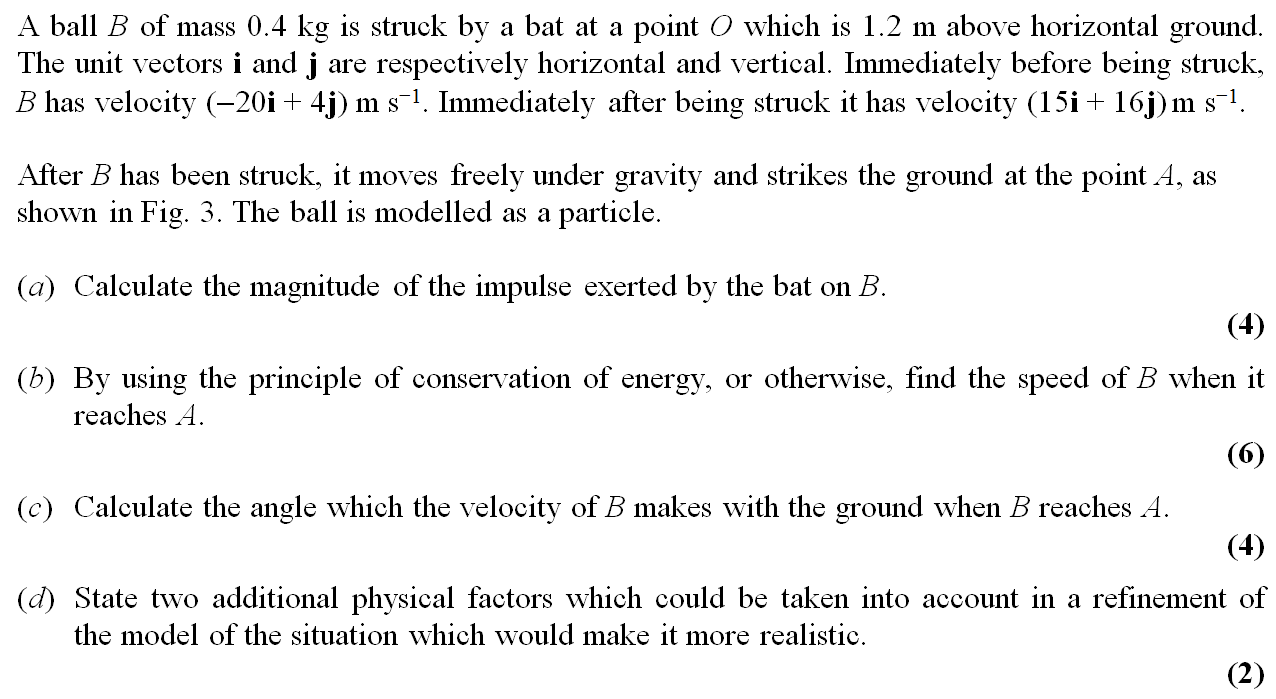 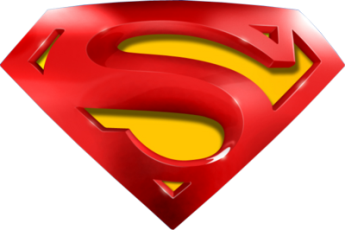 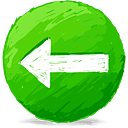 Jan 2003
A
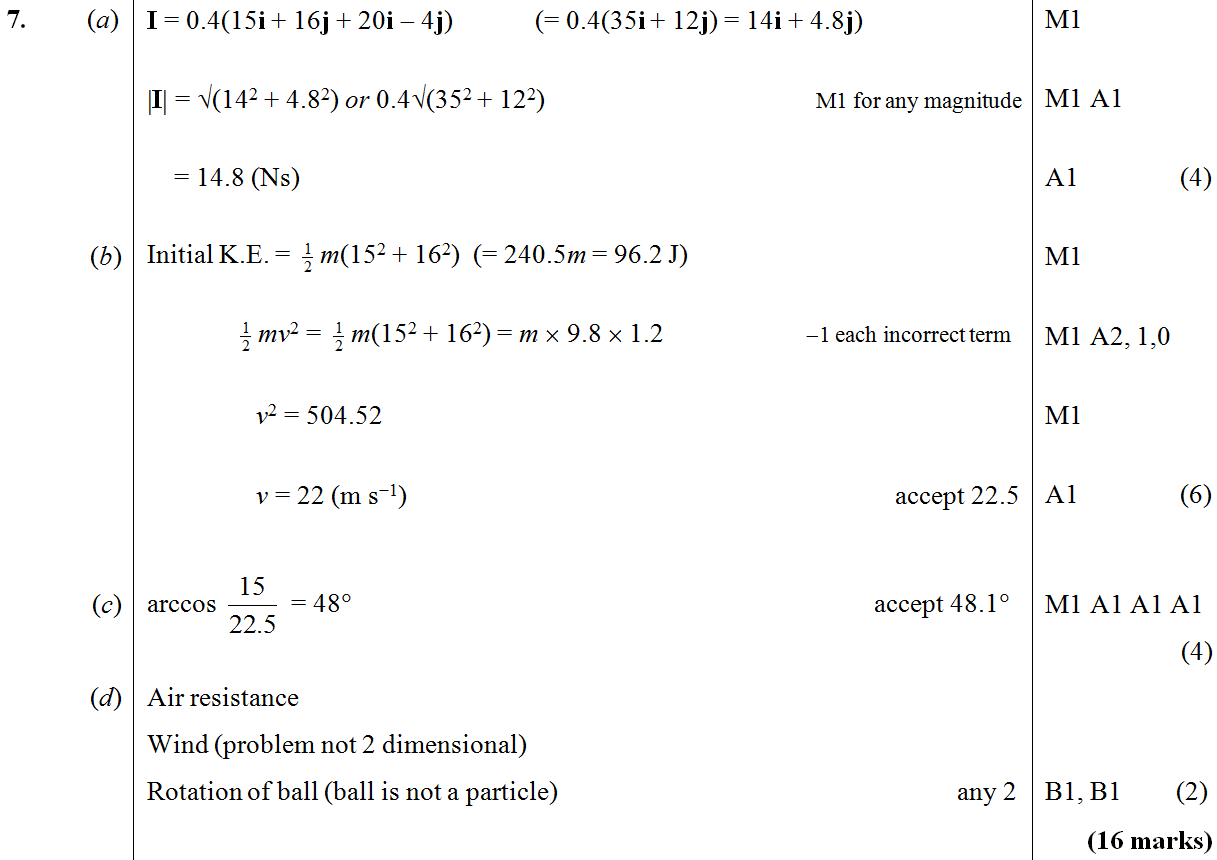 B
C
D
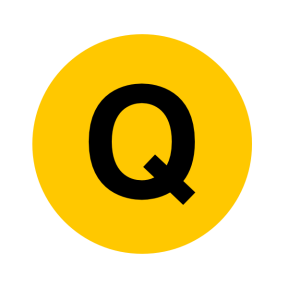 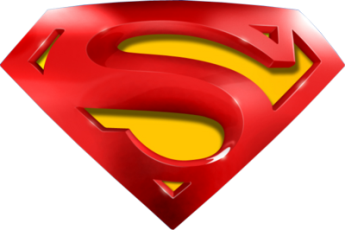 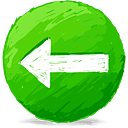 Jan 2003
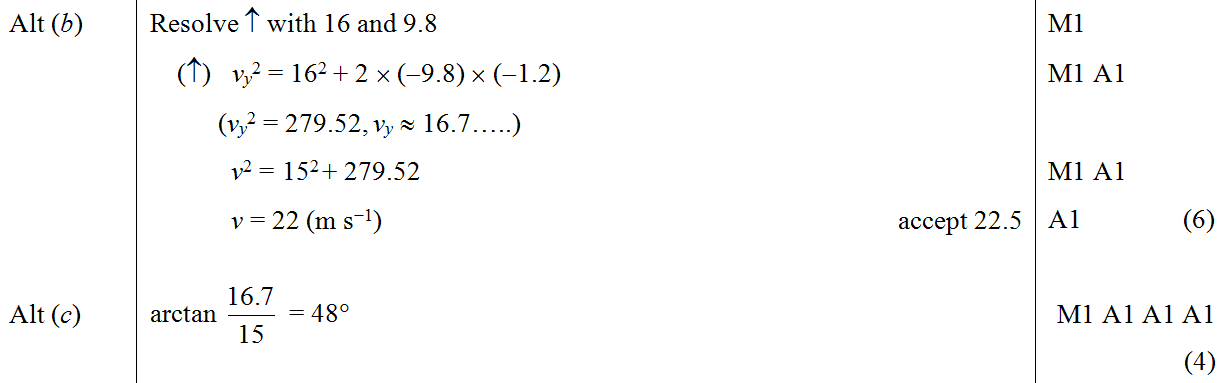 Alternative B
Alternative C
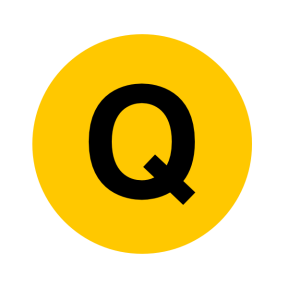 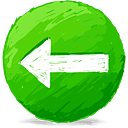 June 2003
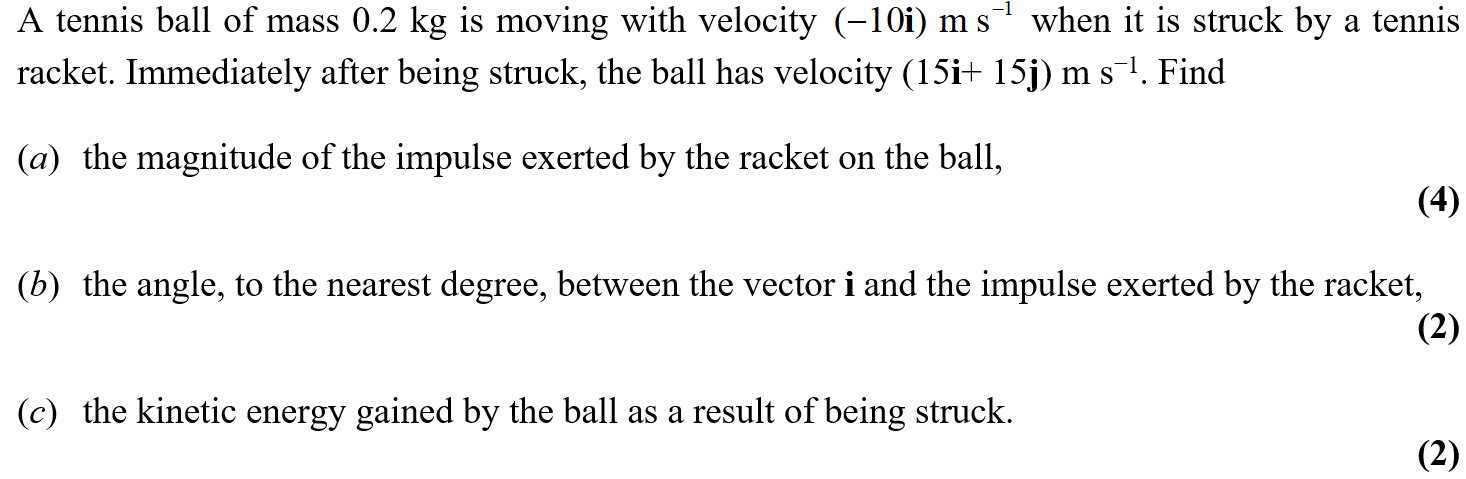 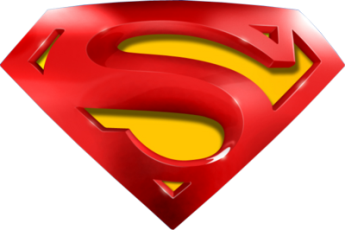 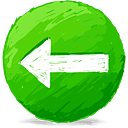 June 2003
A
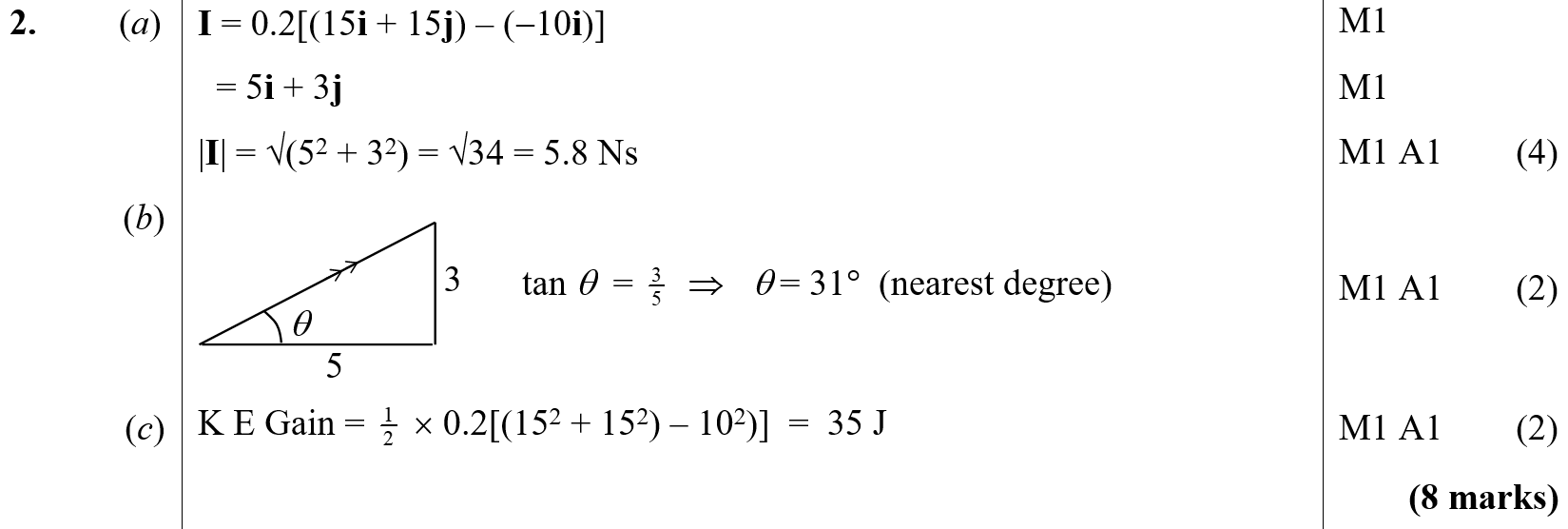 B
C
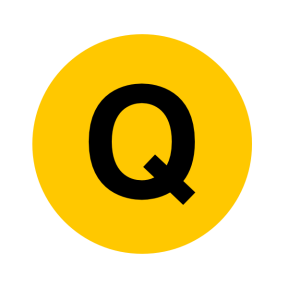 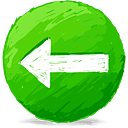 Jan 2004
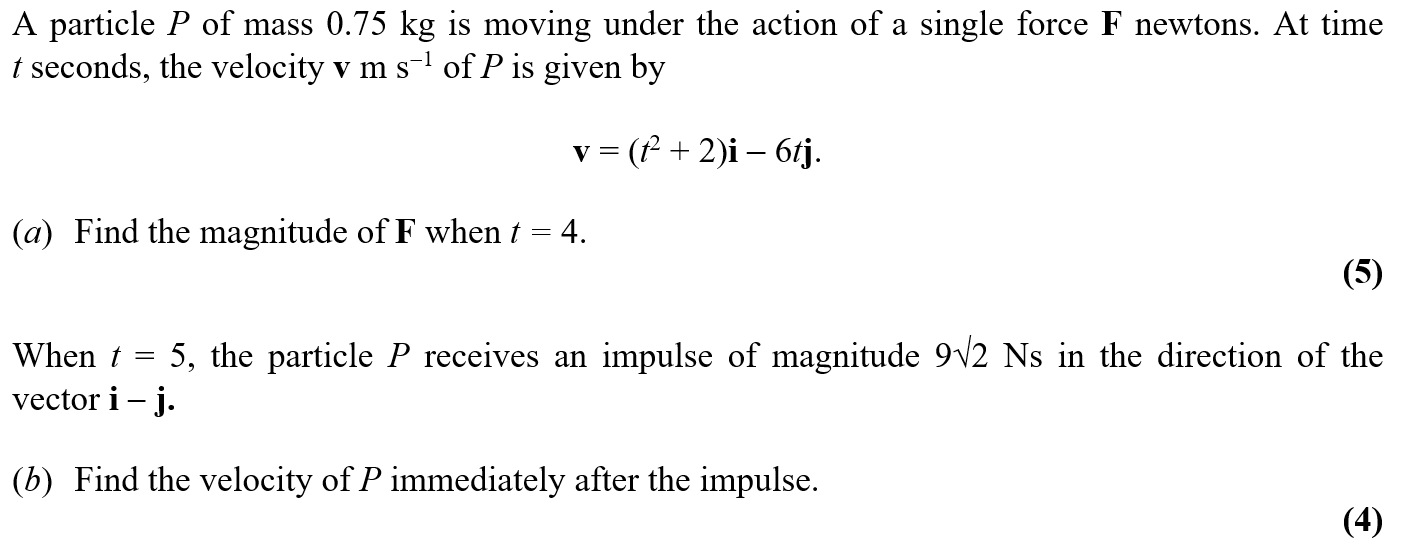 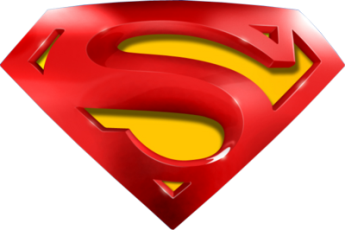 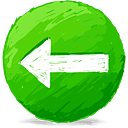 Jan 2004
A
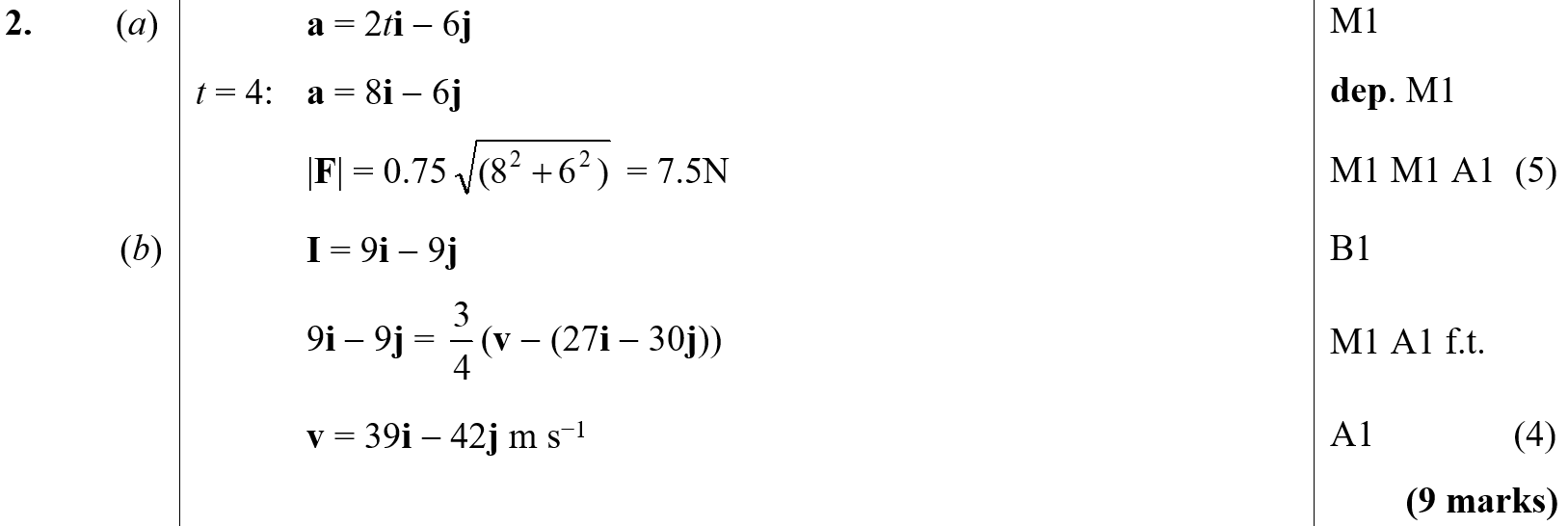 B
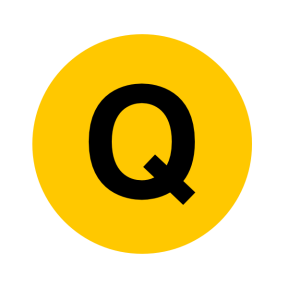 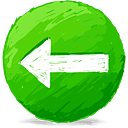 June 2004
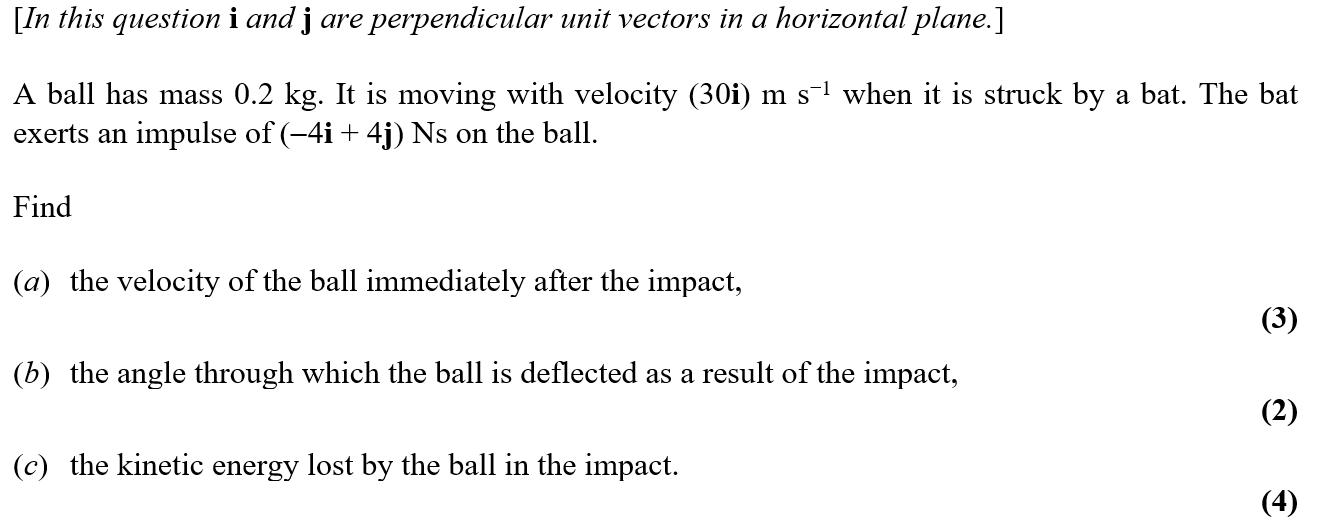 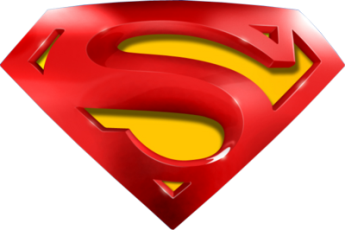 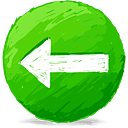 June 2004
A
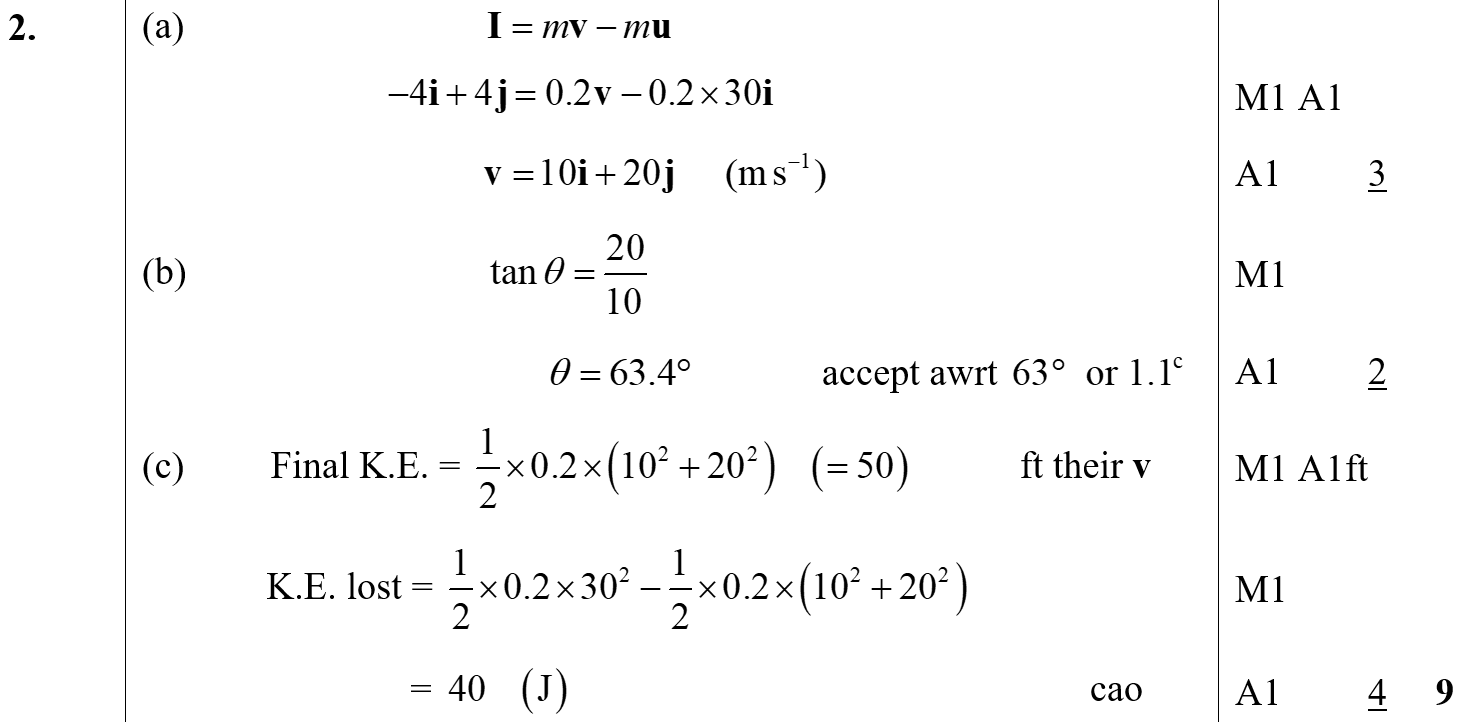 B
C
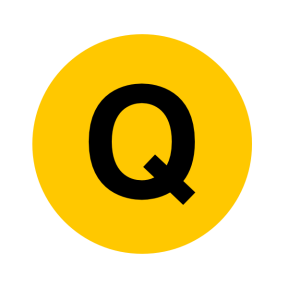 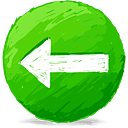 Jan 2005
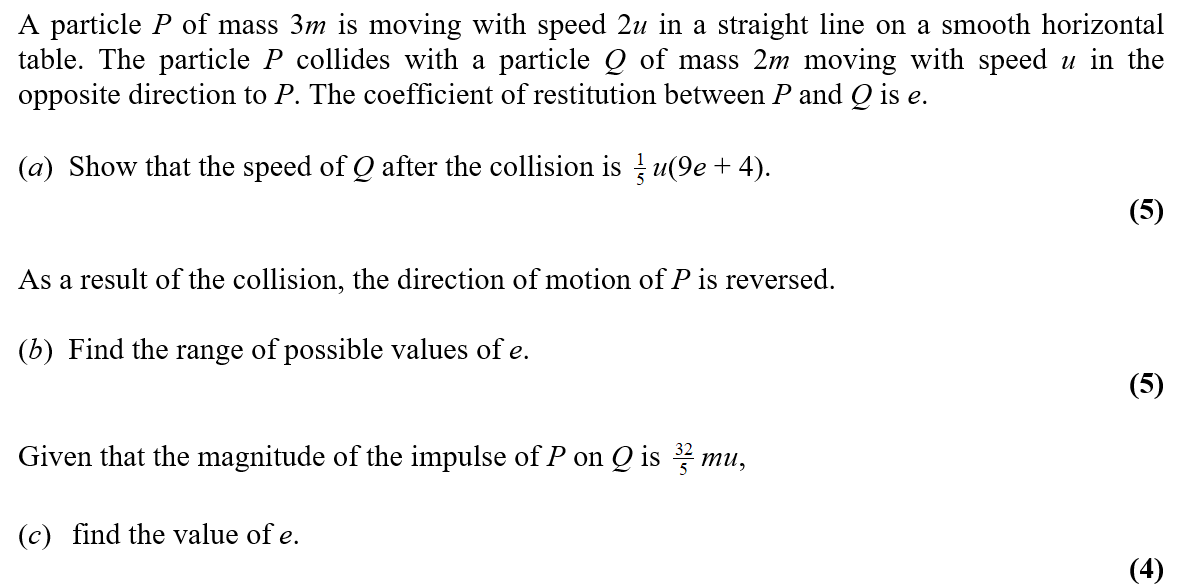 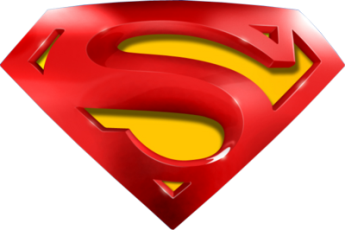 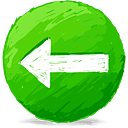 Jan 2005
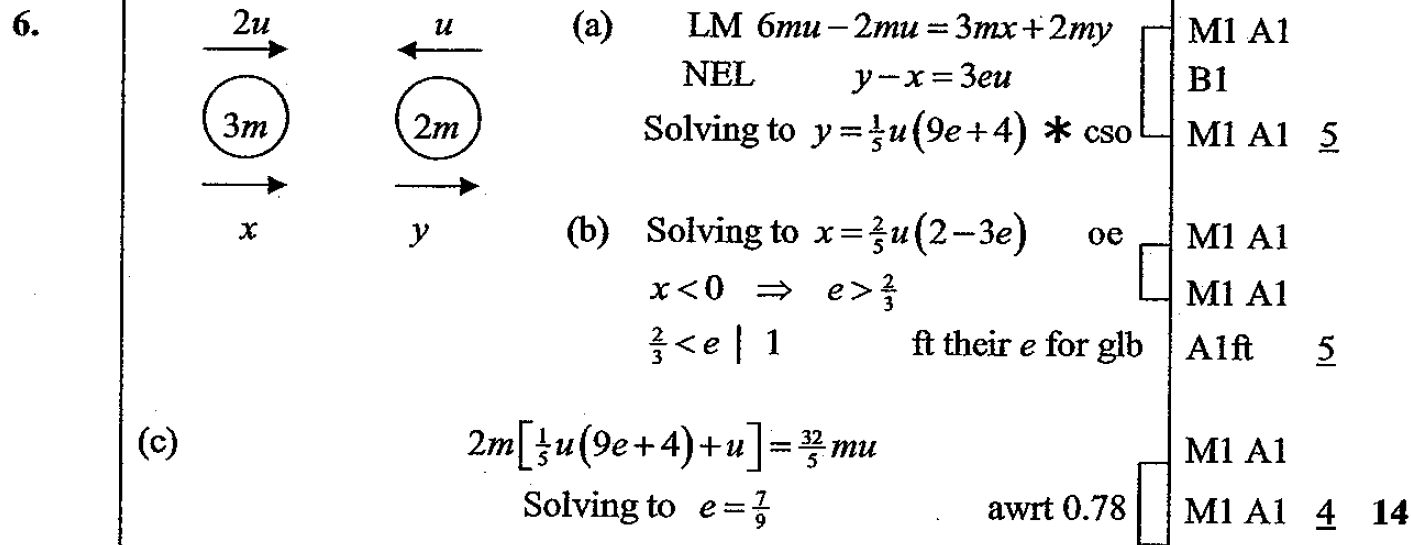 A
B
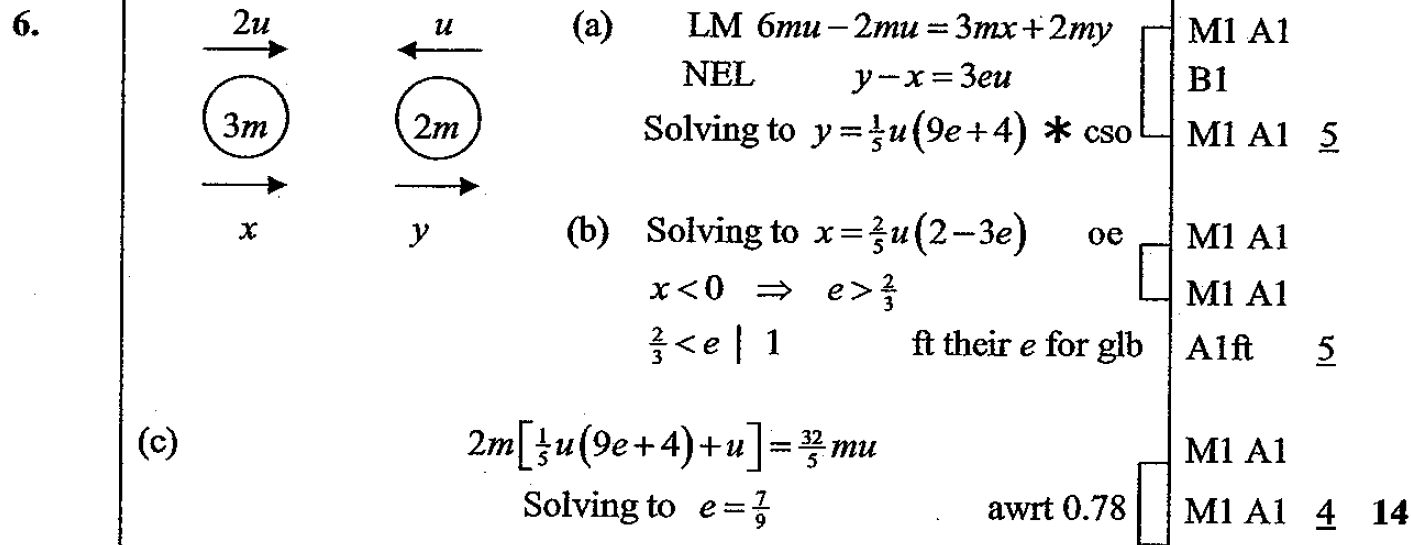 C
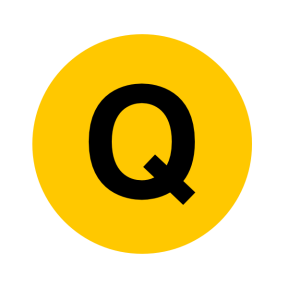 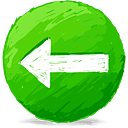 Jan 2006
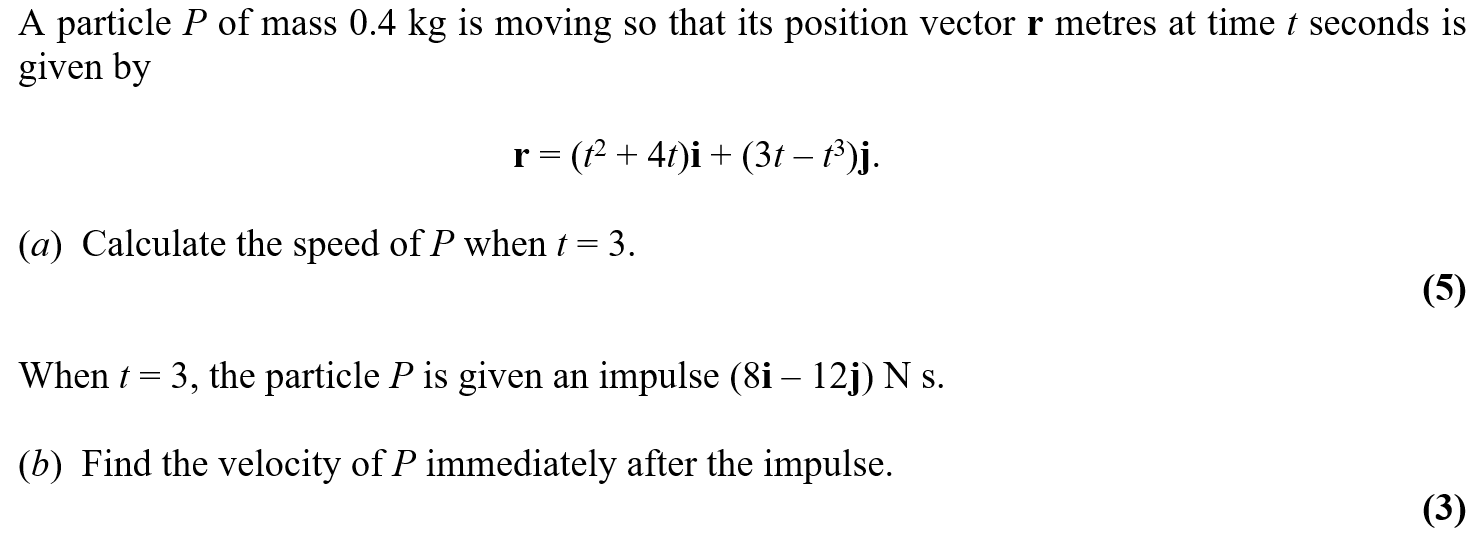 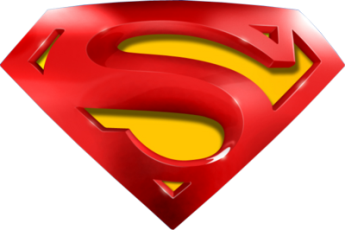 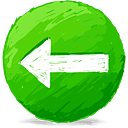 Jan 2006
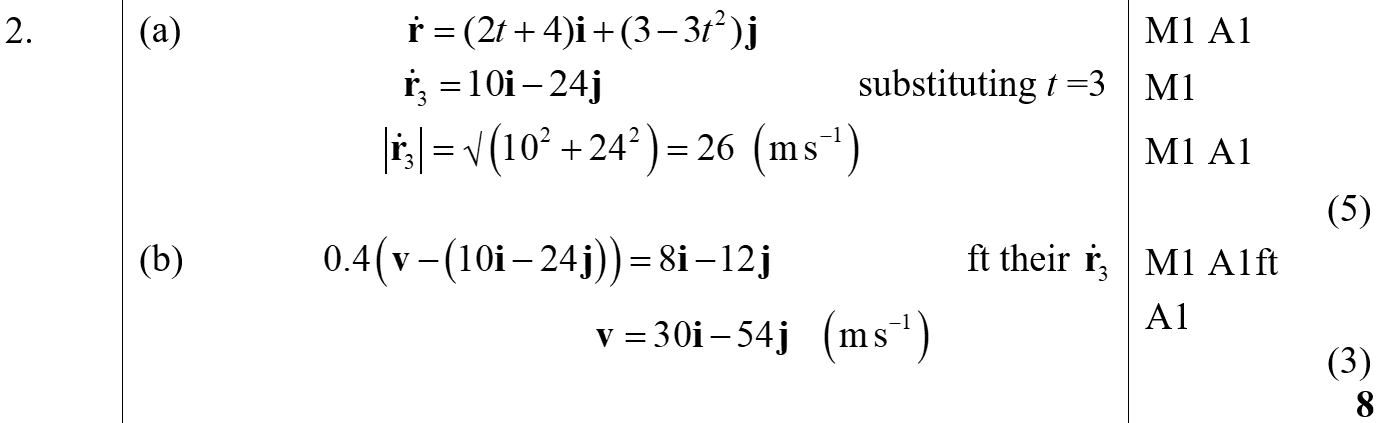 A
B
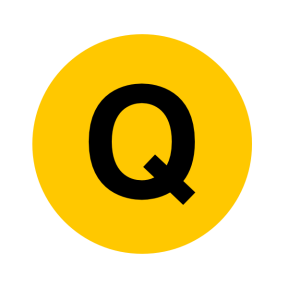 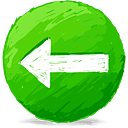 June 2006
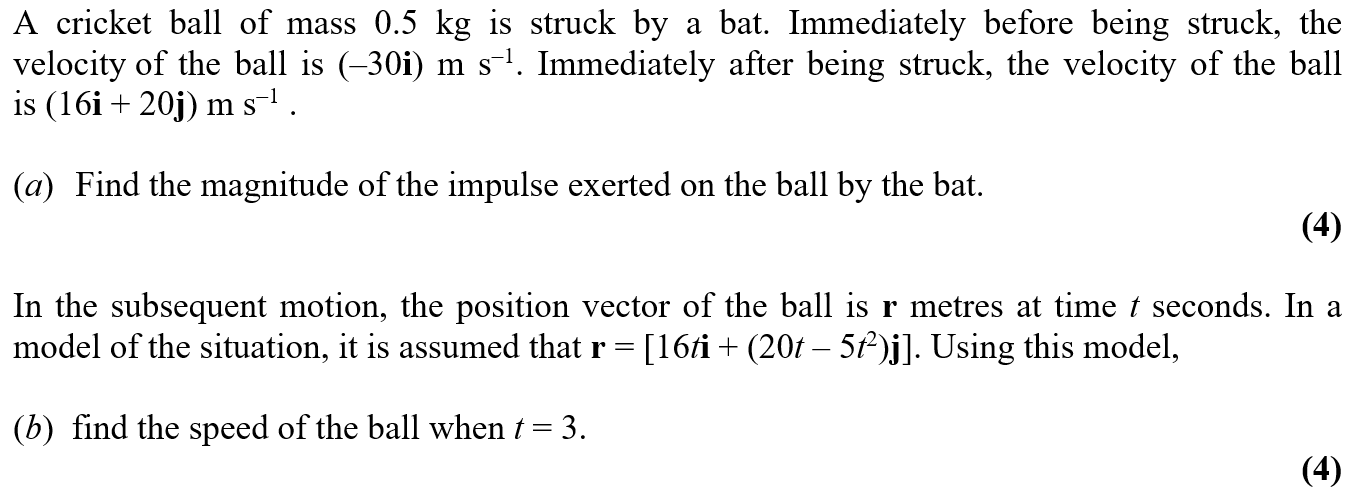 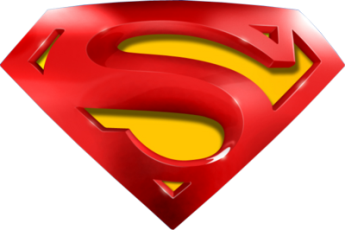 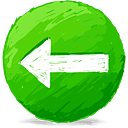 June 2006
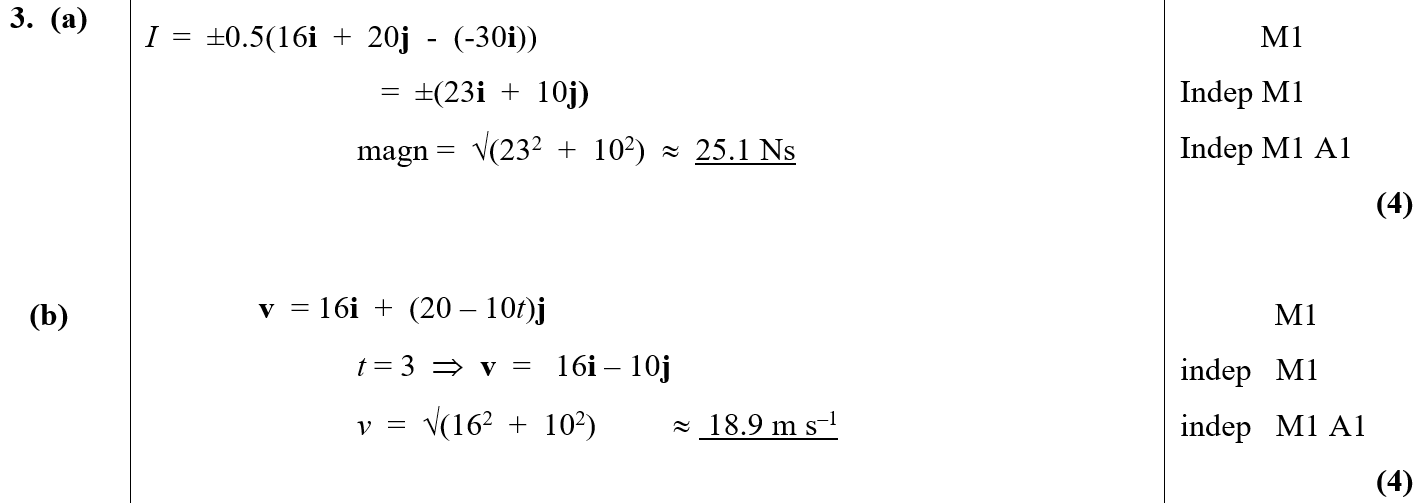 A
B
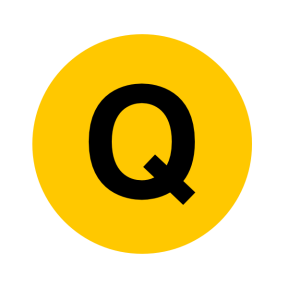 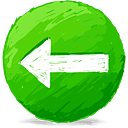 Jan 2007
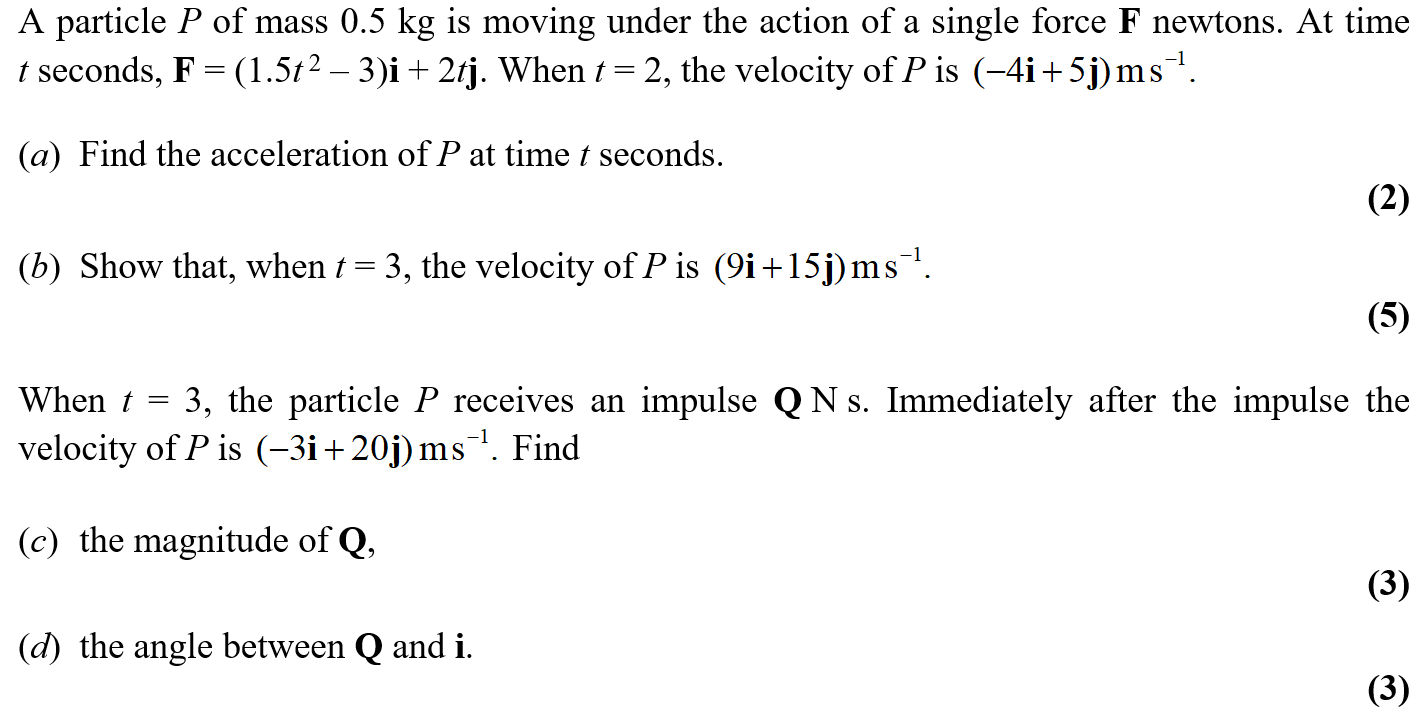 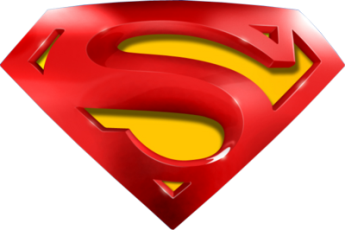 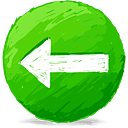 Jan 2007
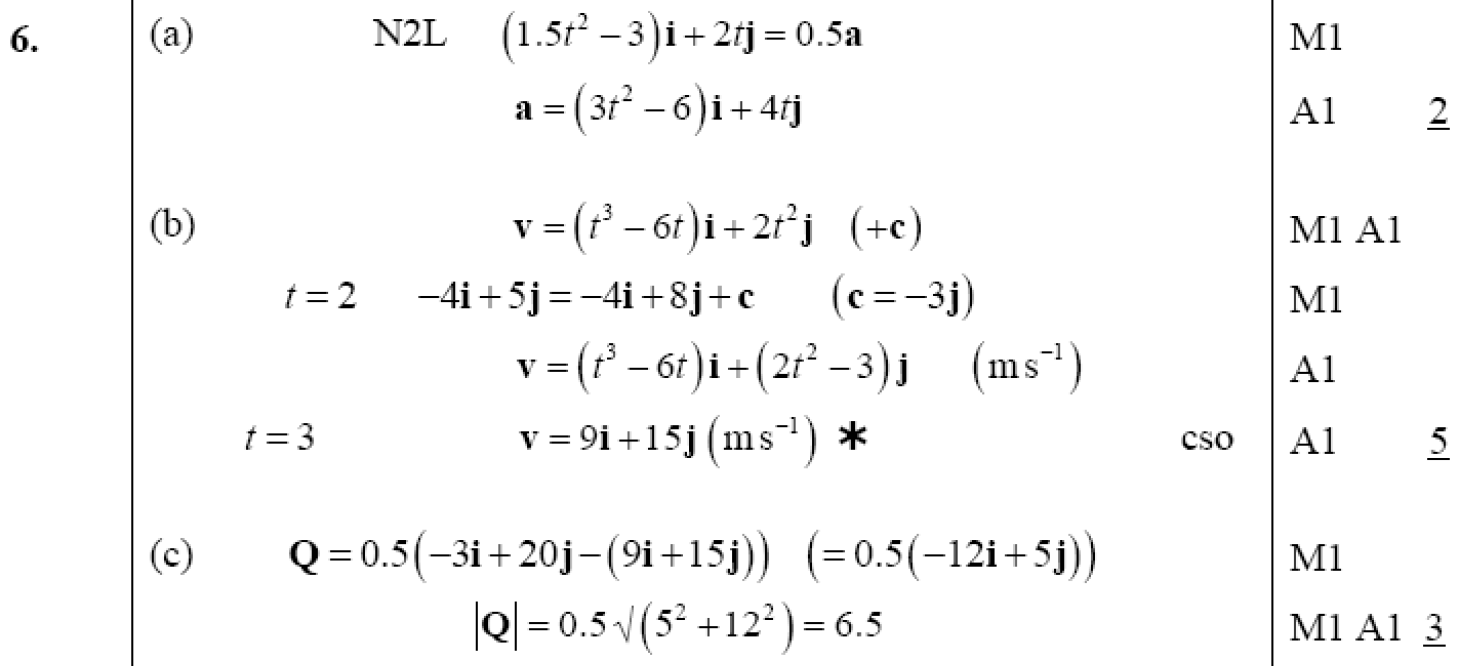 A
B
C
D
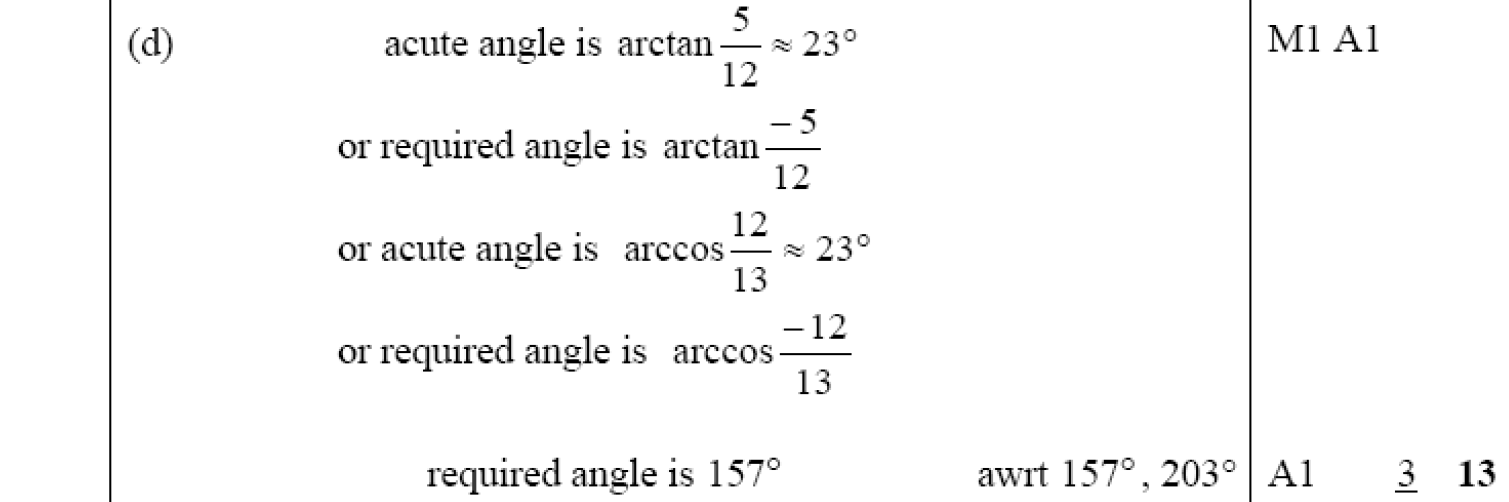 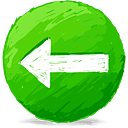 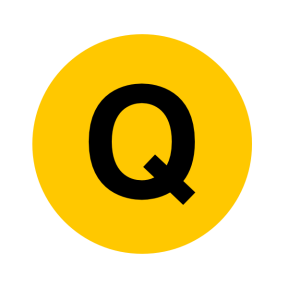 Jan 2008
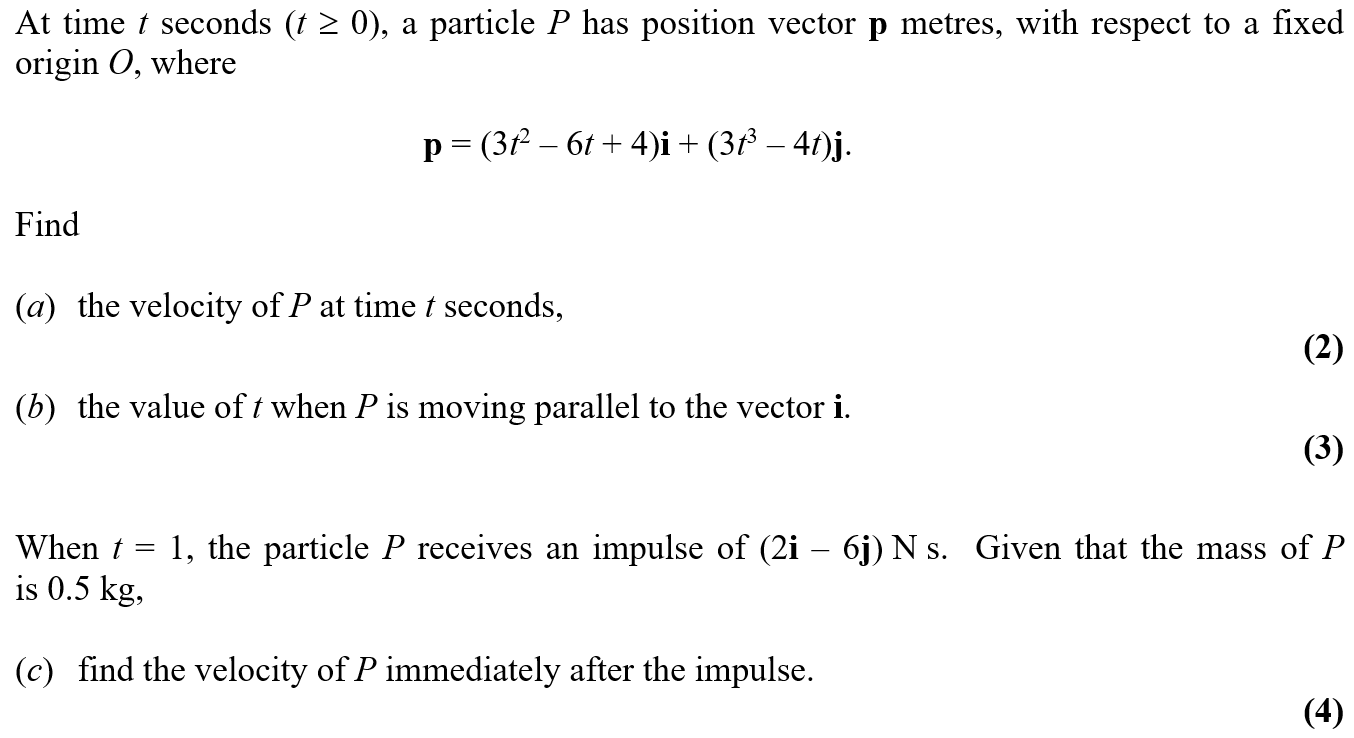 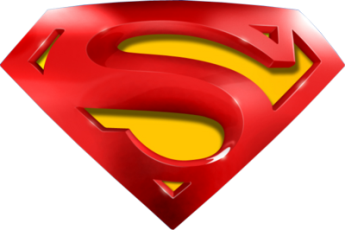 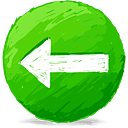 Jan 2008
A
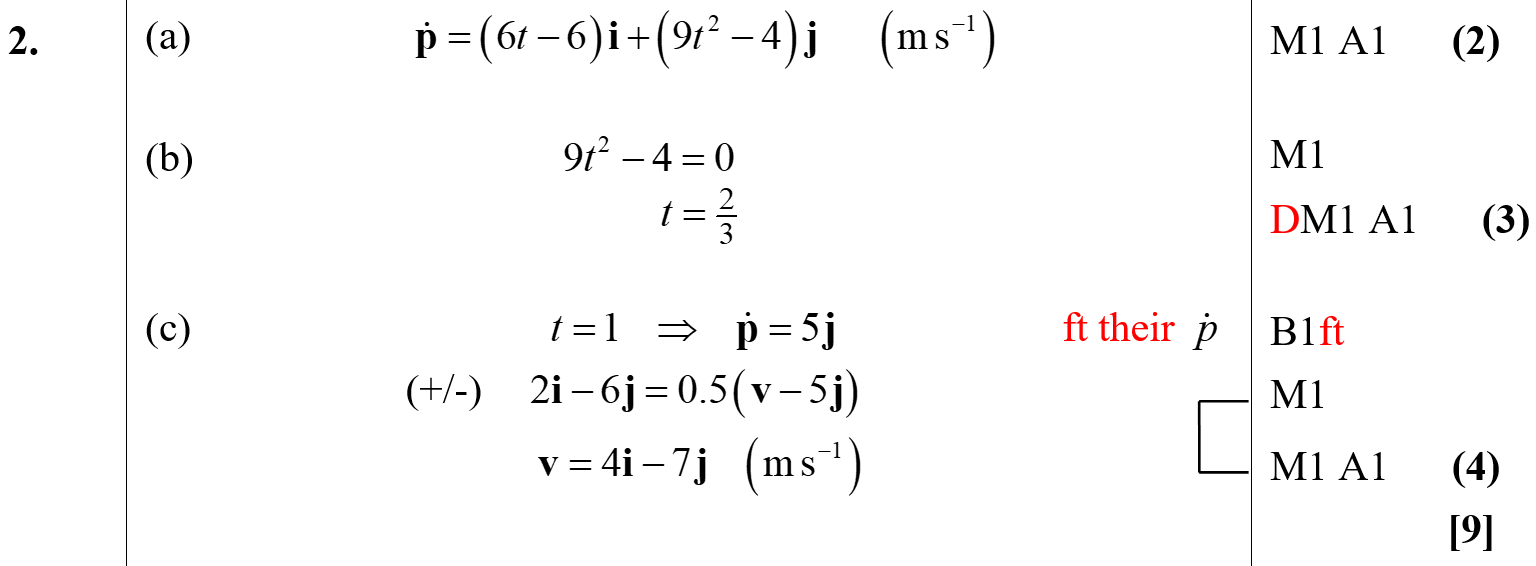 B
C
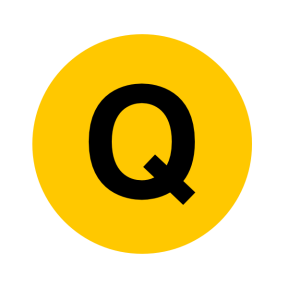 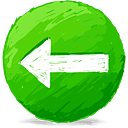 May 2008
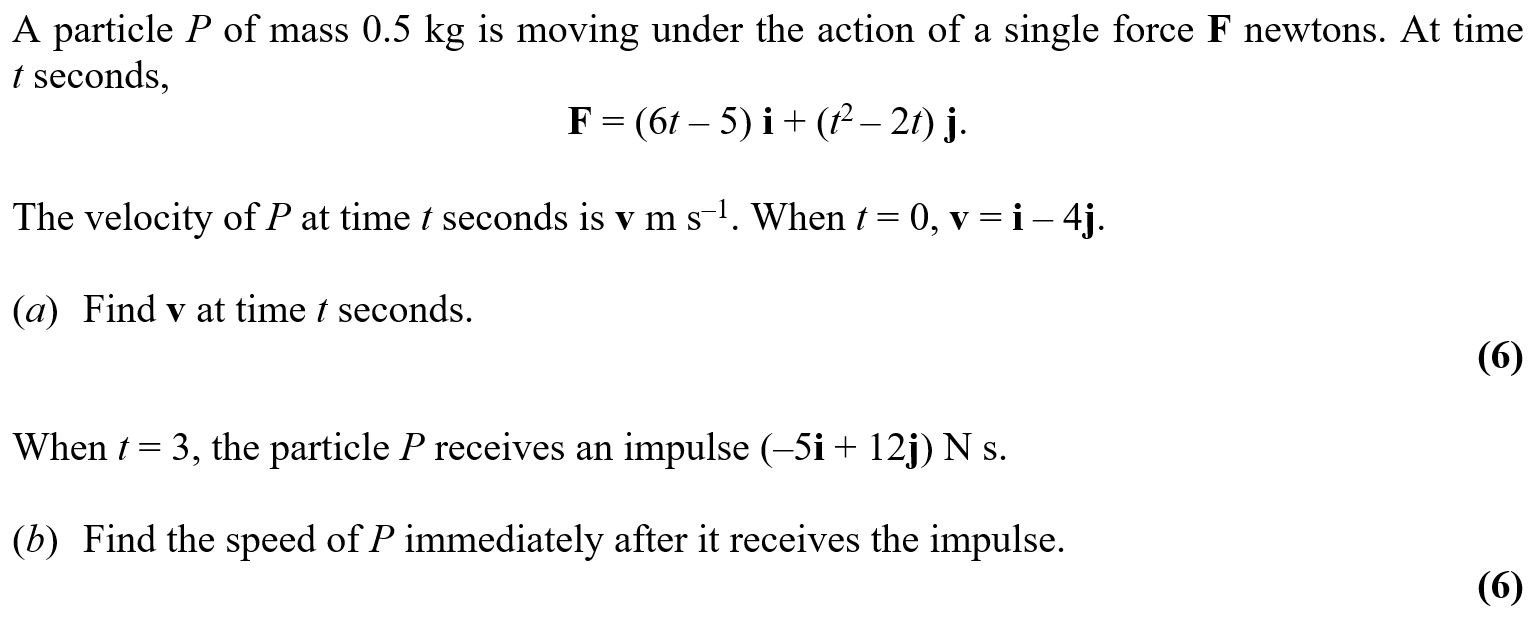 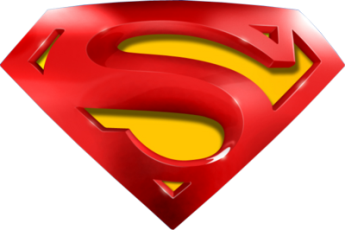 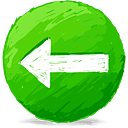 May 2008
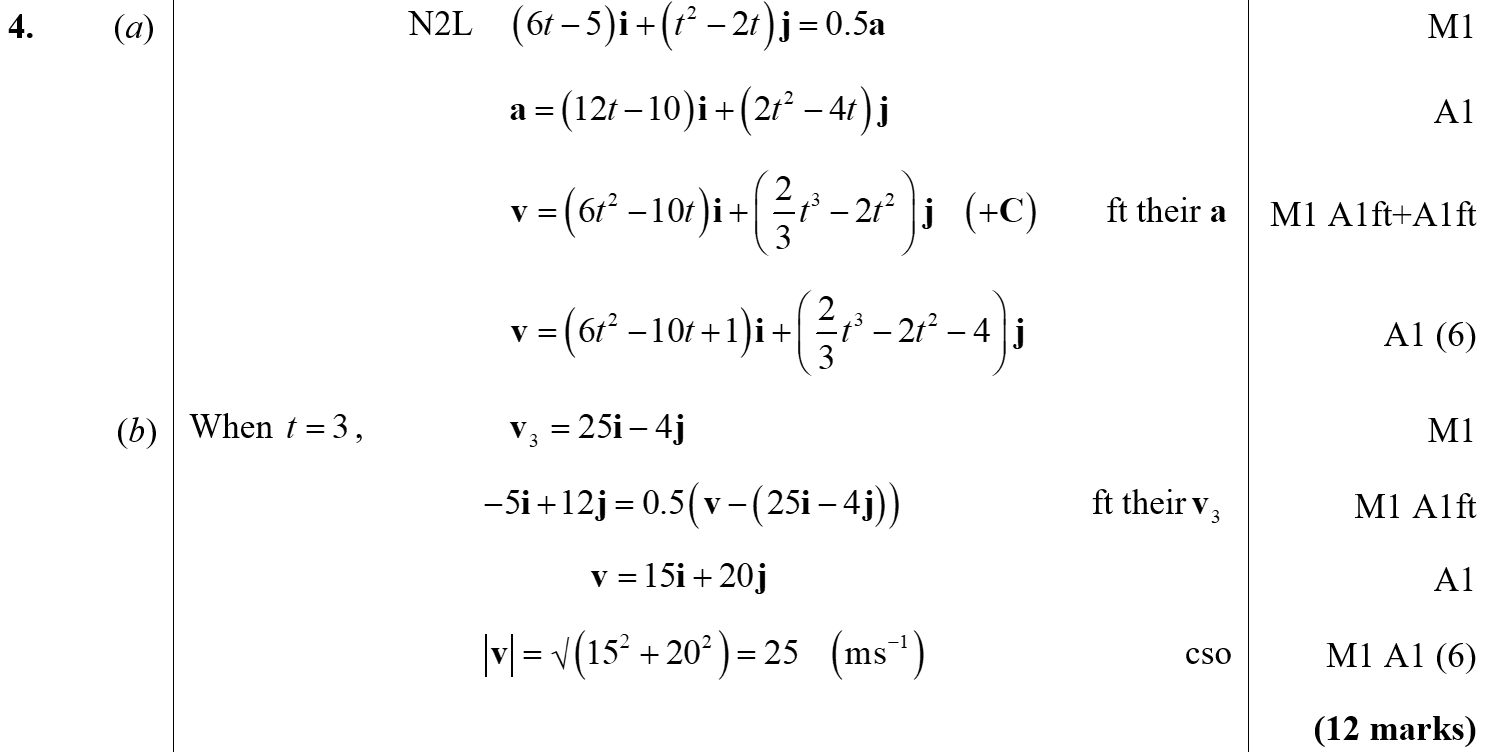 A
B
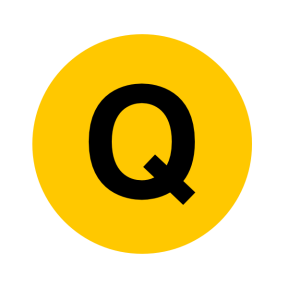 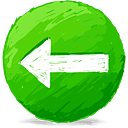 May 2009
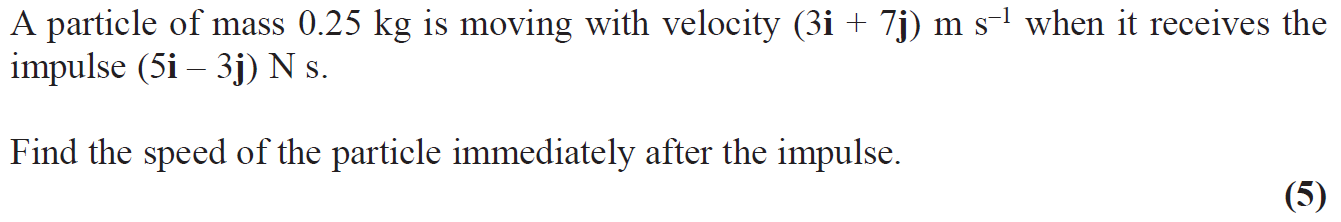 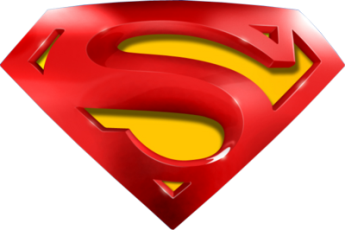 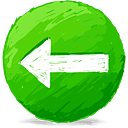 May 2009
A
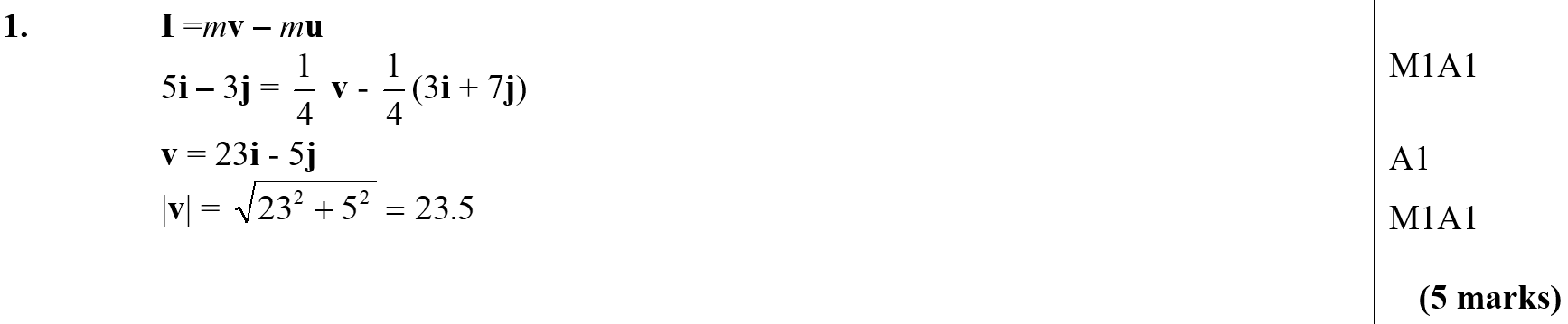 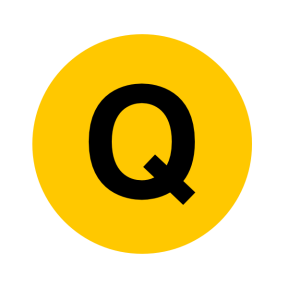 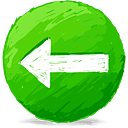 Jan 2010
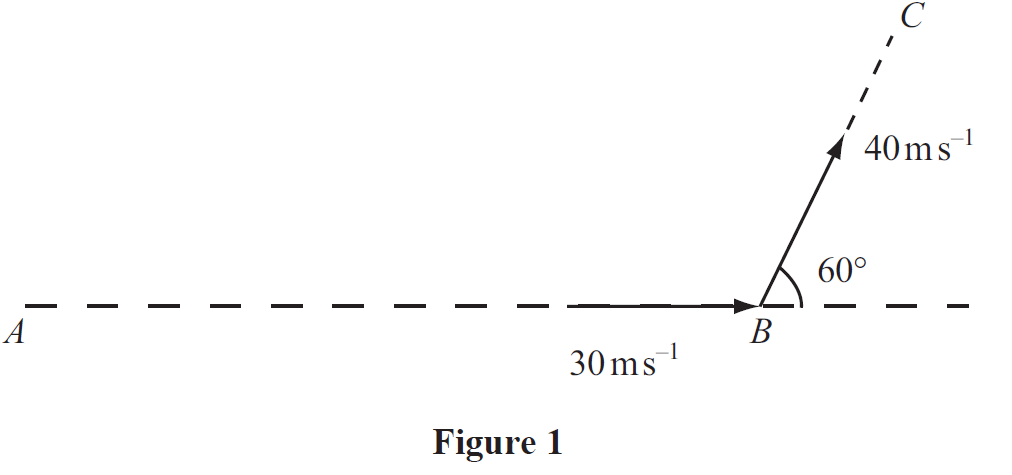 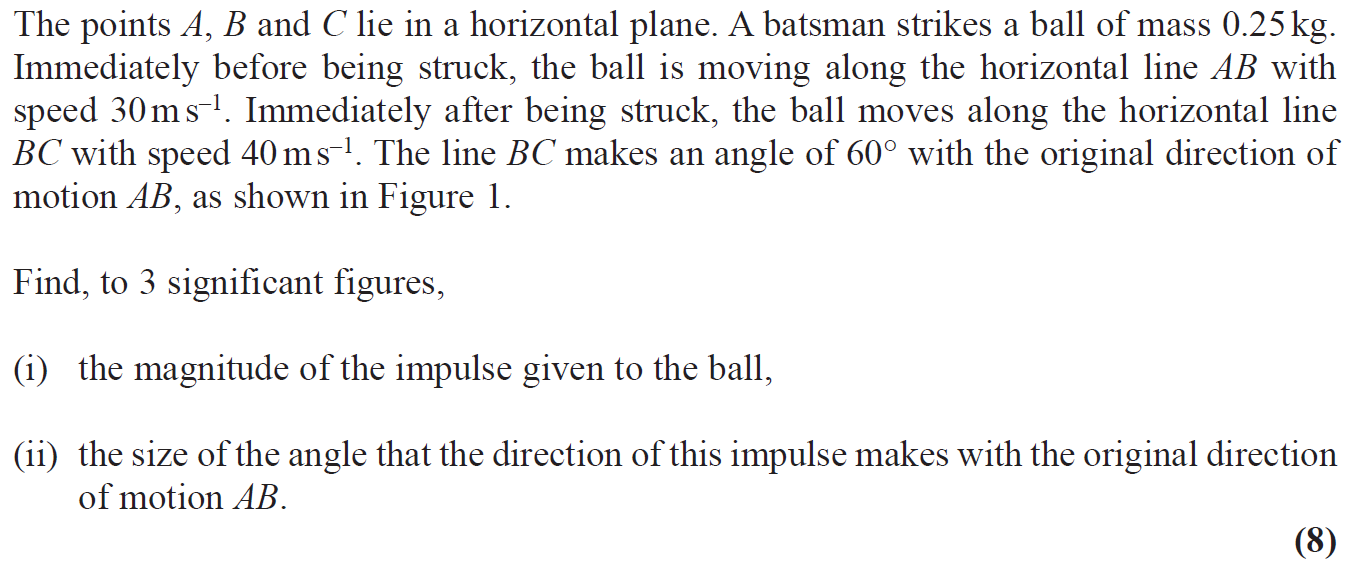 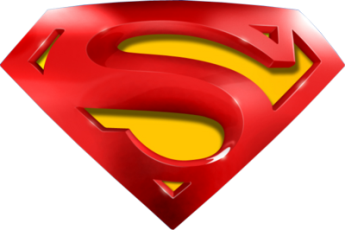 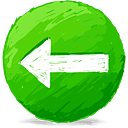 Jan 2010
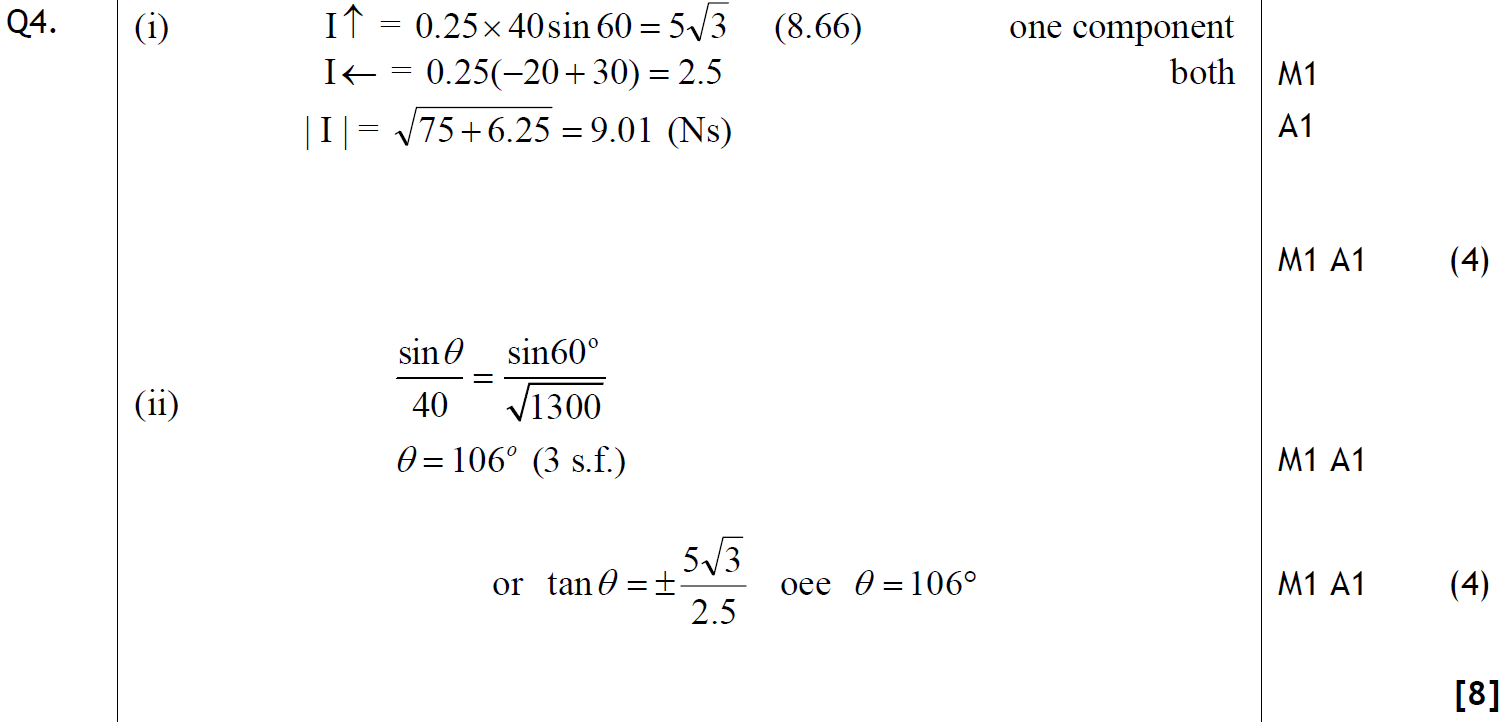 (i)
(ii)
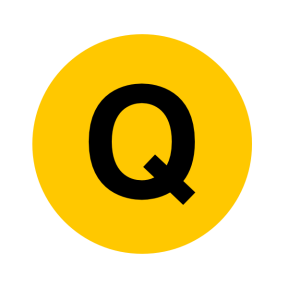 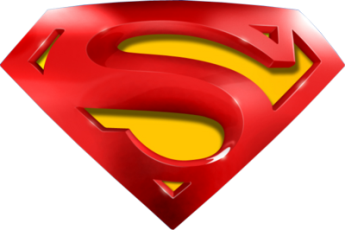 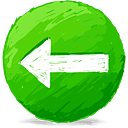 Jan 2010
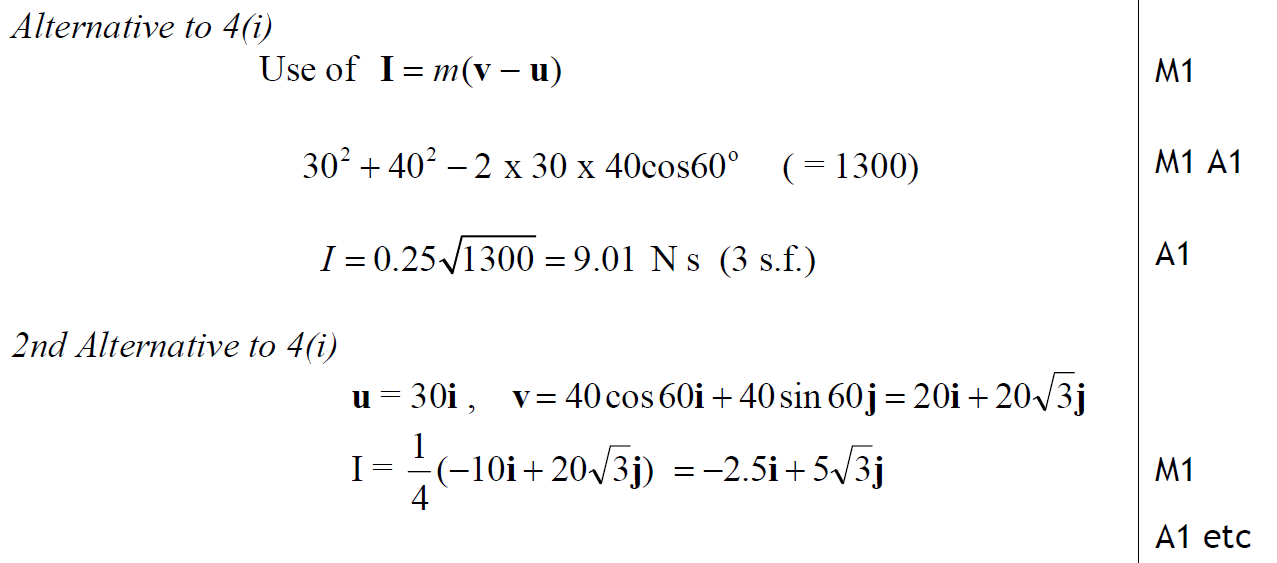 Alternatives for (i)
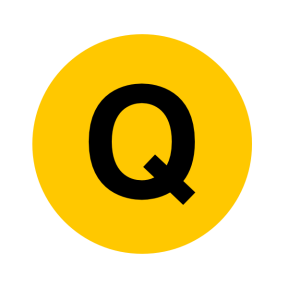 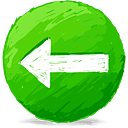 June 2010
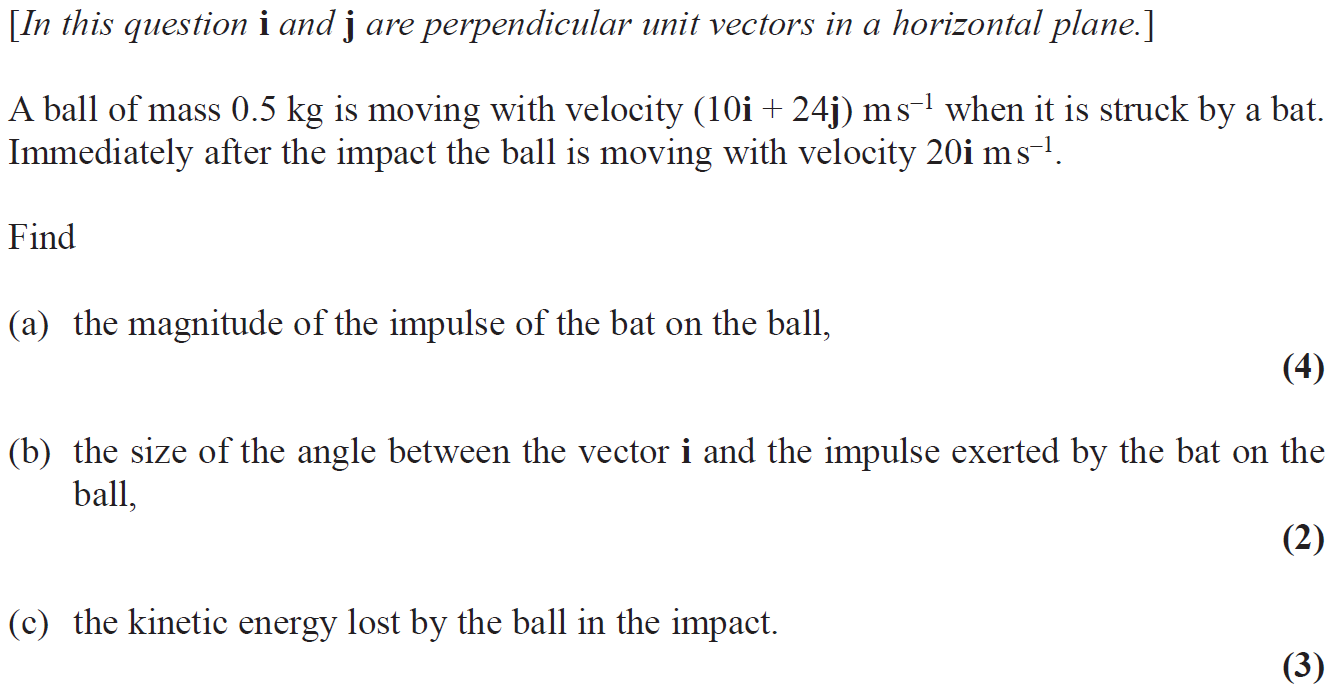 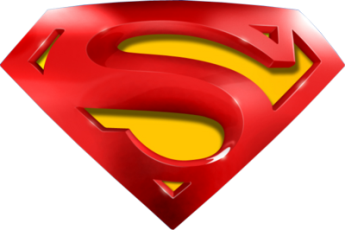 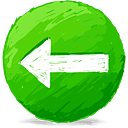 June 2010
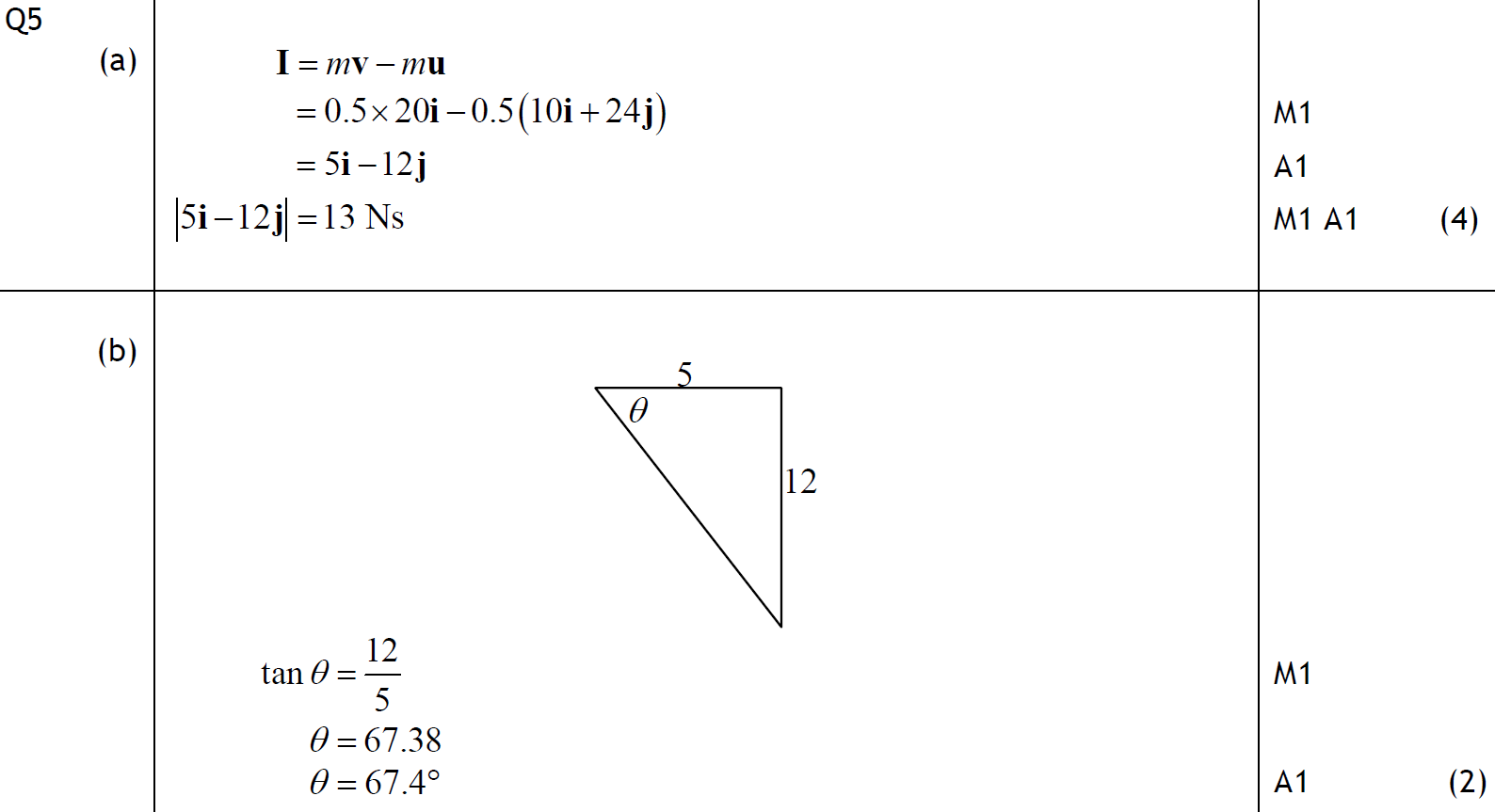 A
B
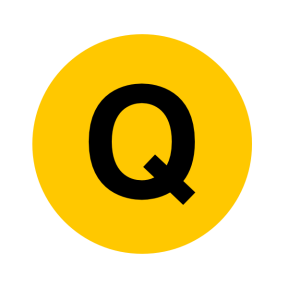 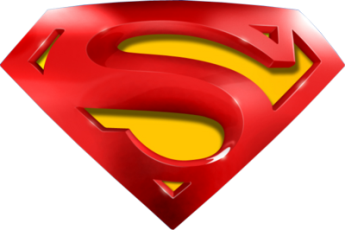 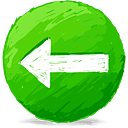 June 2010
C
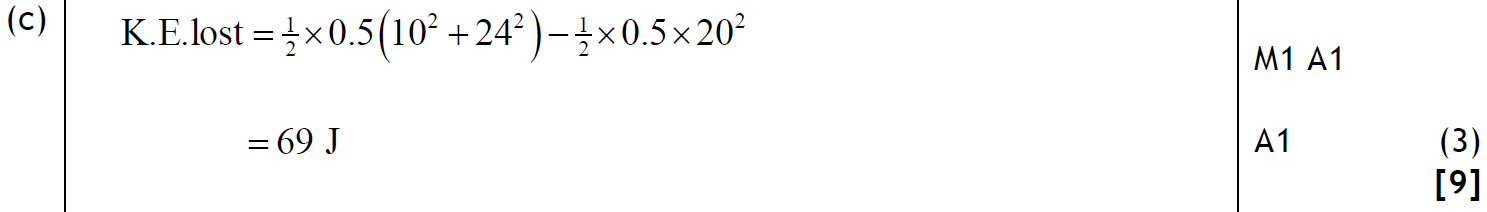 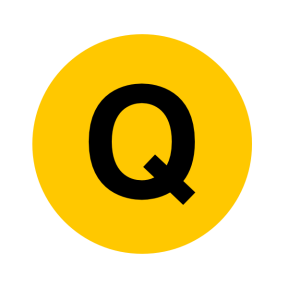 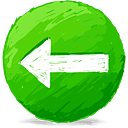 Jan 2011
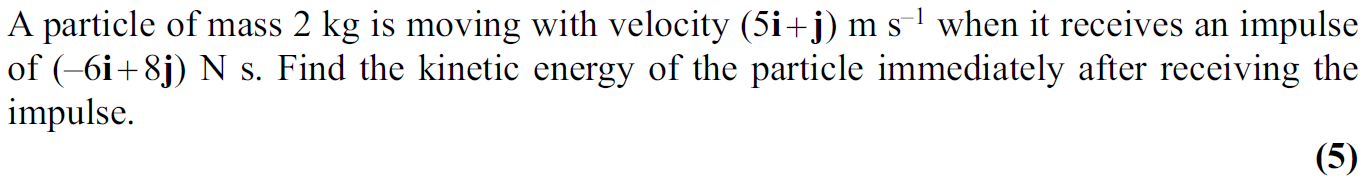 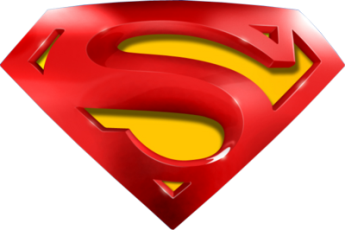 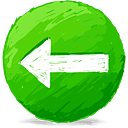 Jan 2011
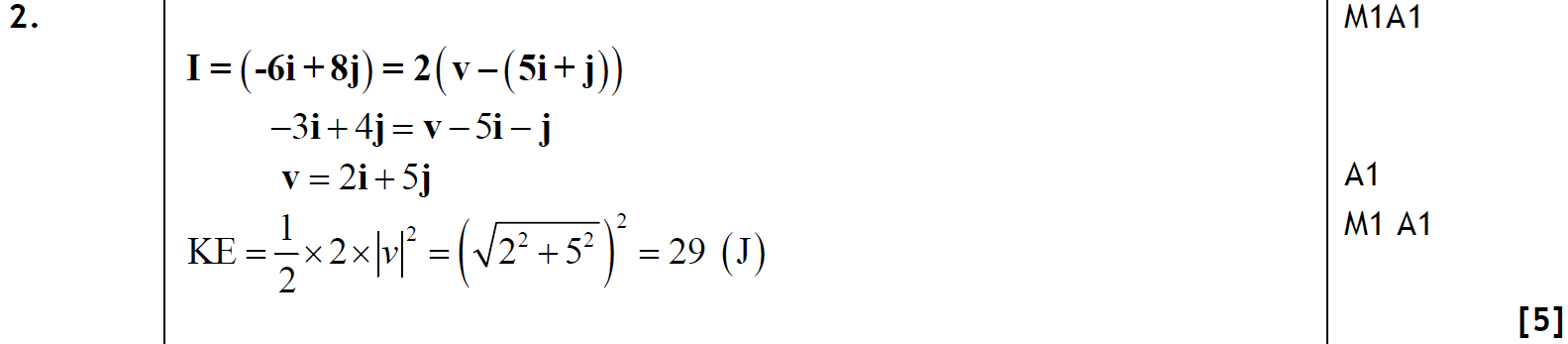 A
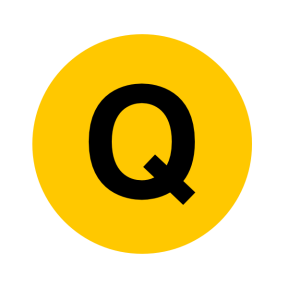 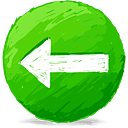 June 2011
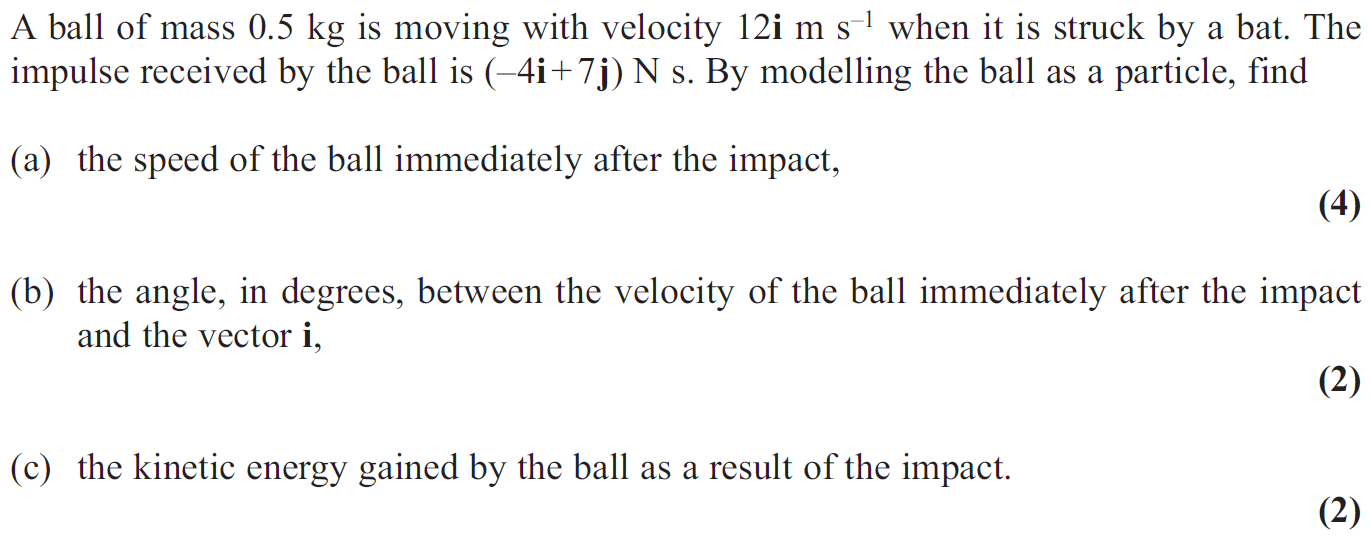 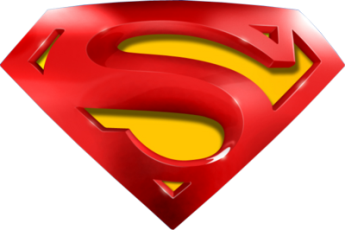 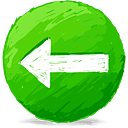 June 2011
A
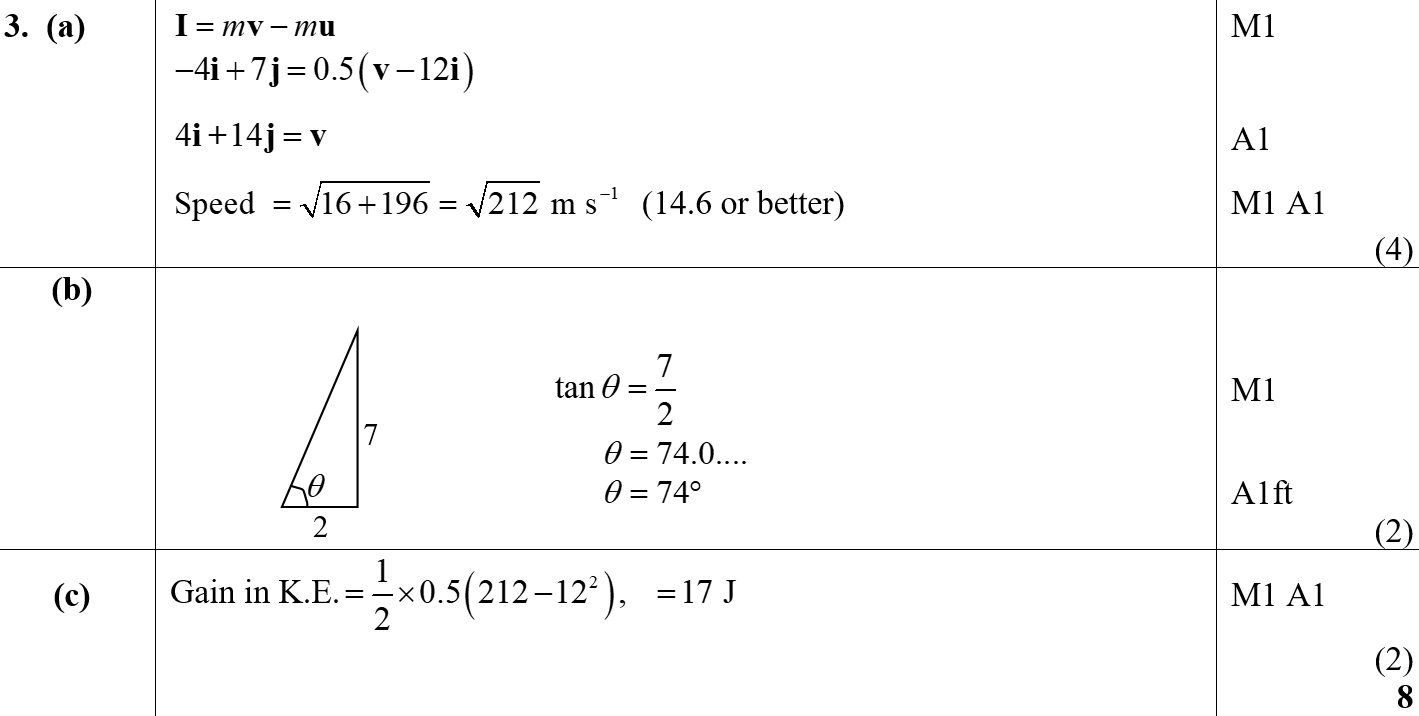 B
C
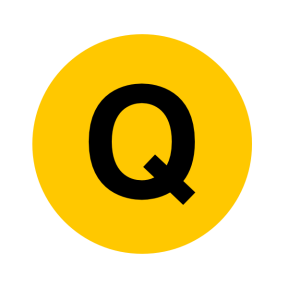 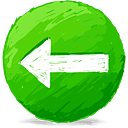 Jan 2012
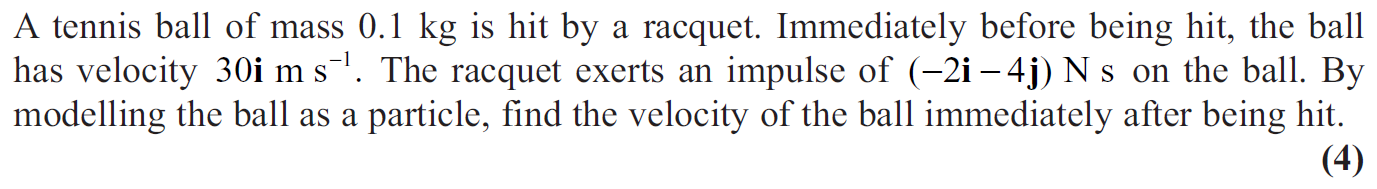 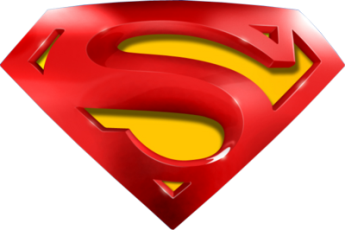 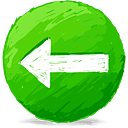 Jan 2012
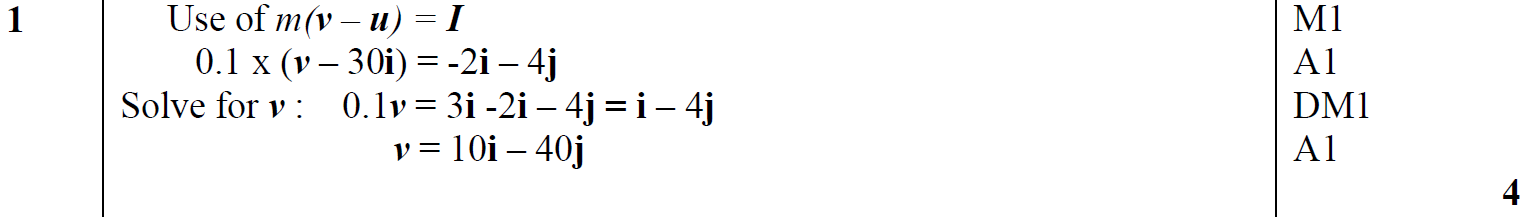 A
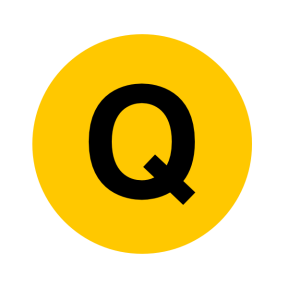 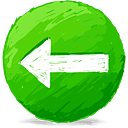 May 2012
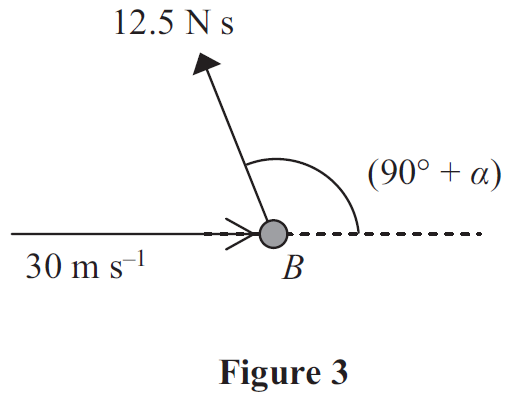 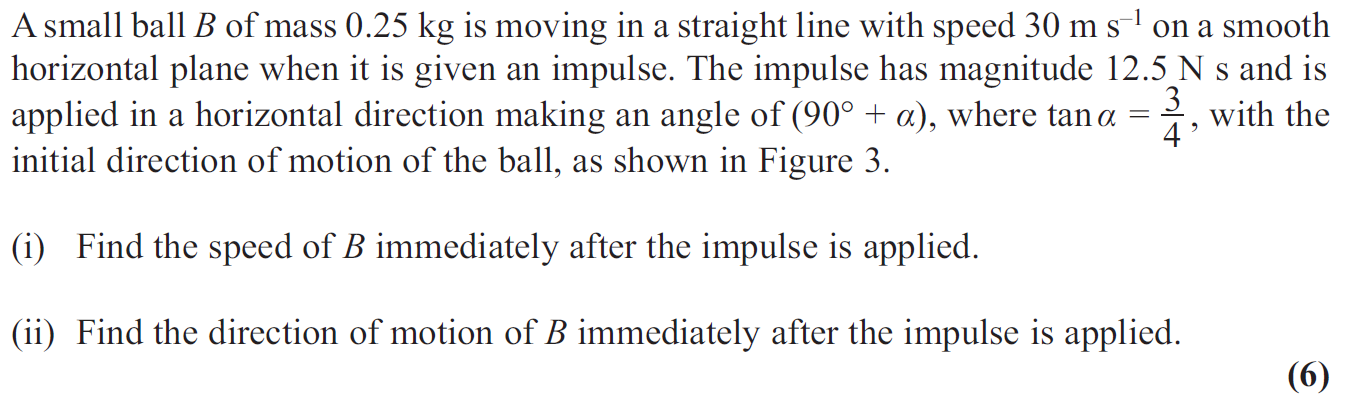 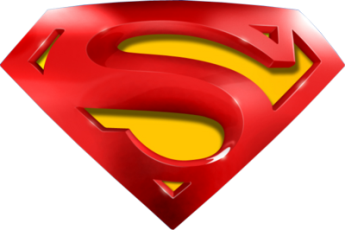 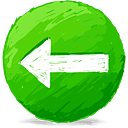 May 2012
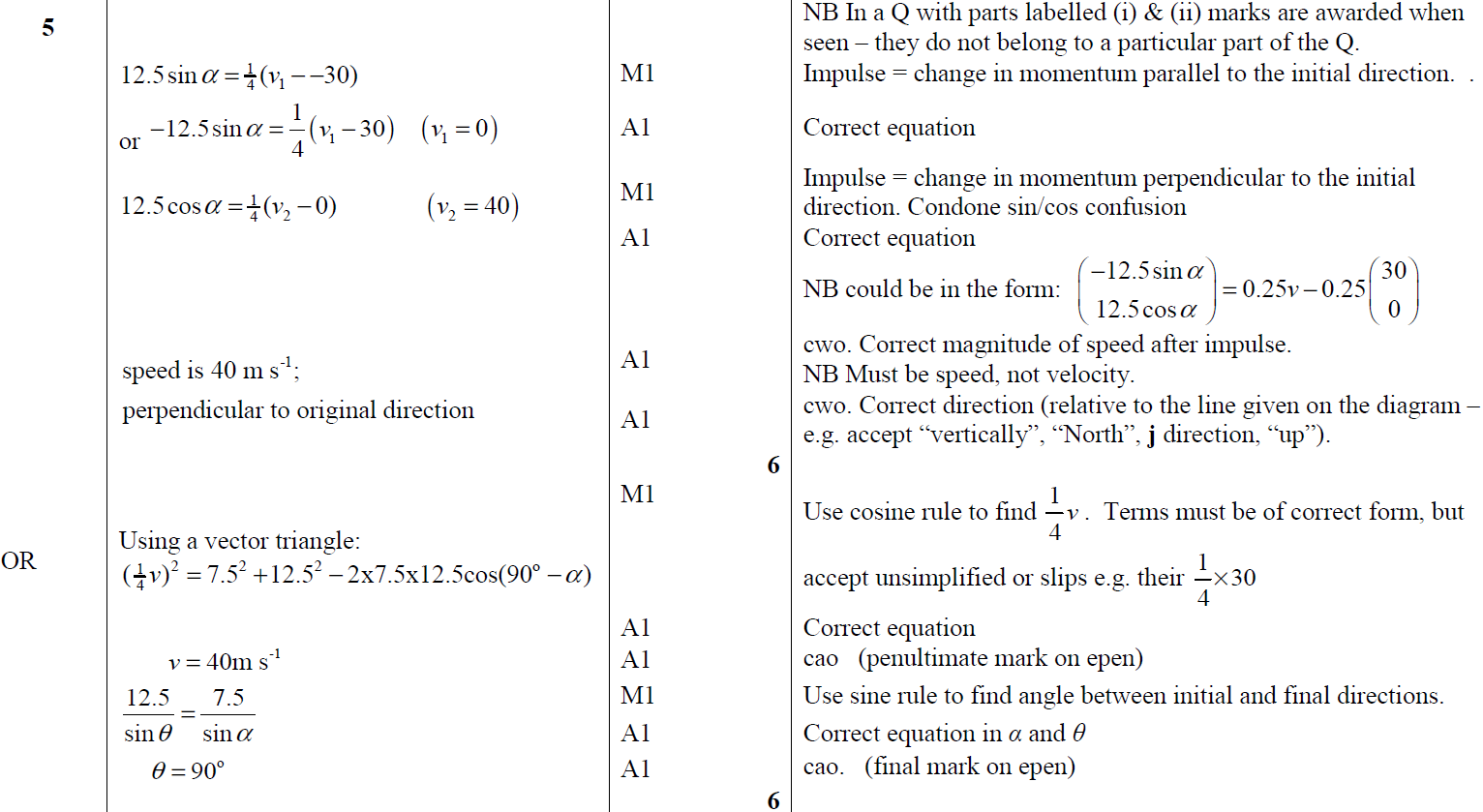 A
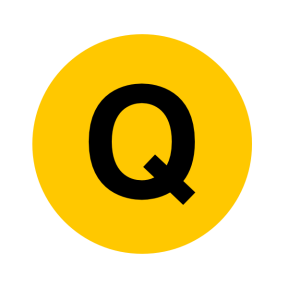 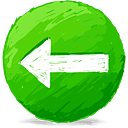 June 2013
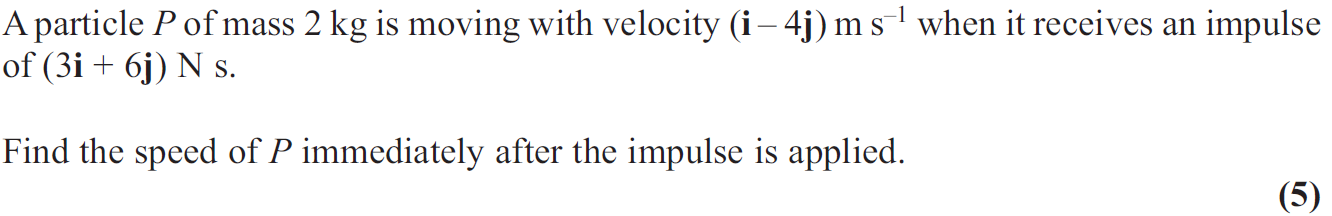 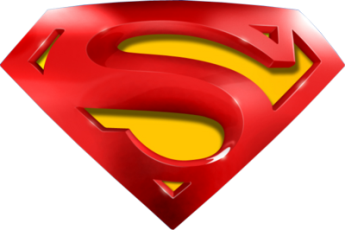 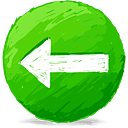 June 2013
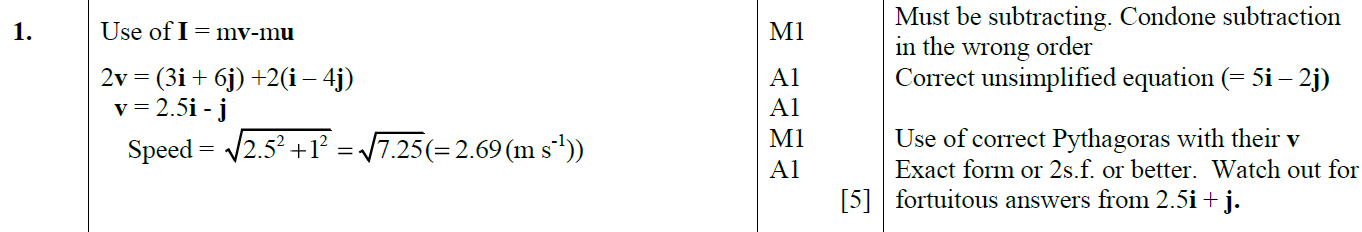 A
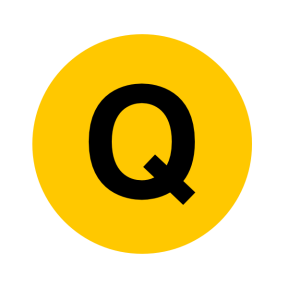 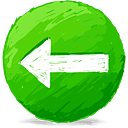 June 2014
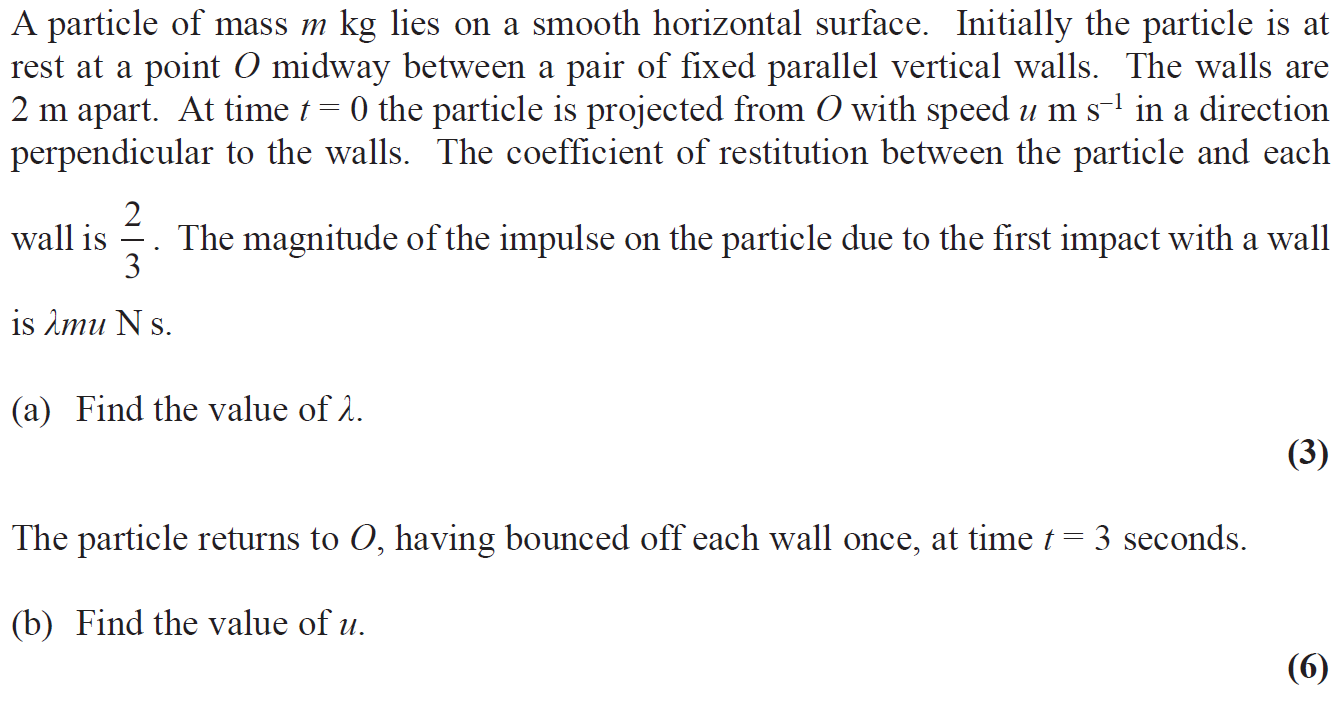 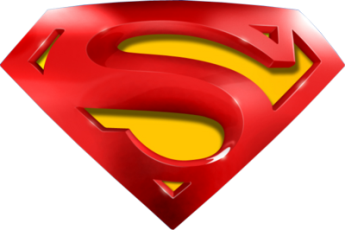 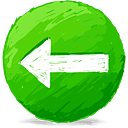 June 2014
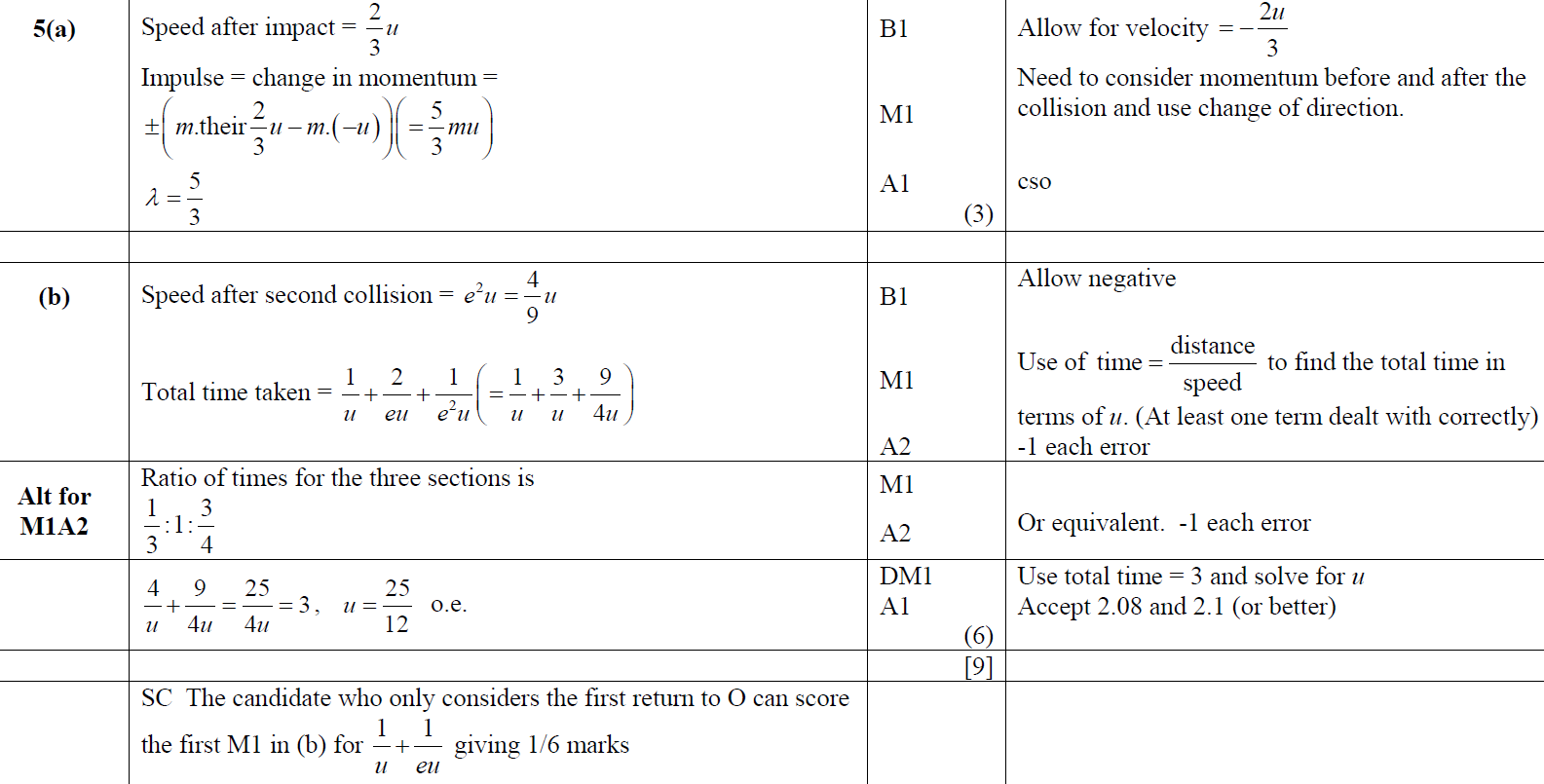 A
B
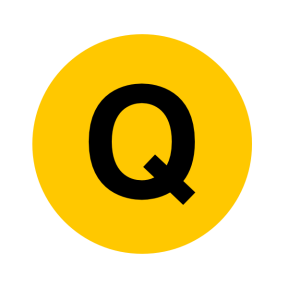 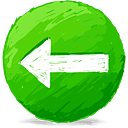 June 2014 (R)
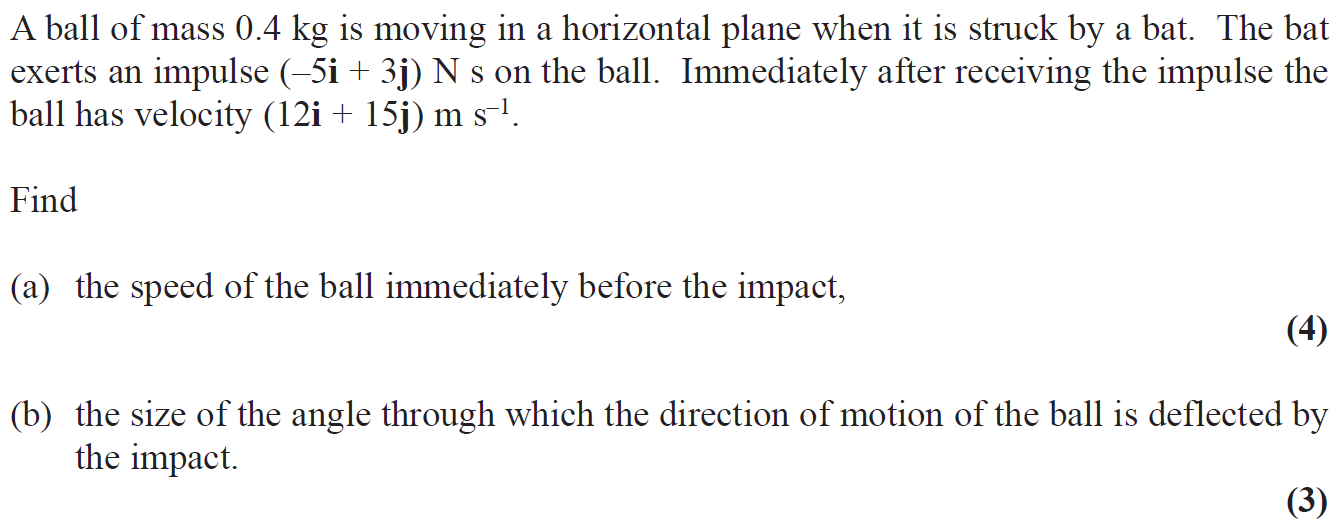 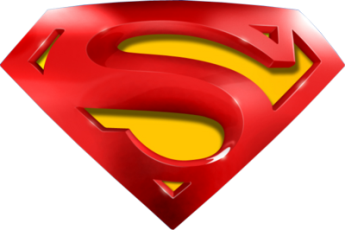 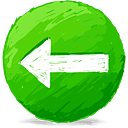 June 2014 (R)
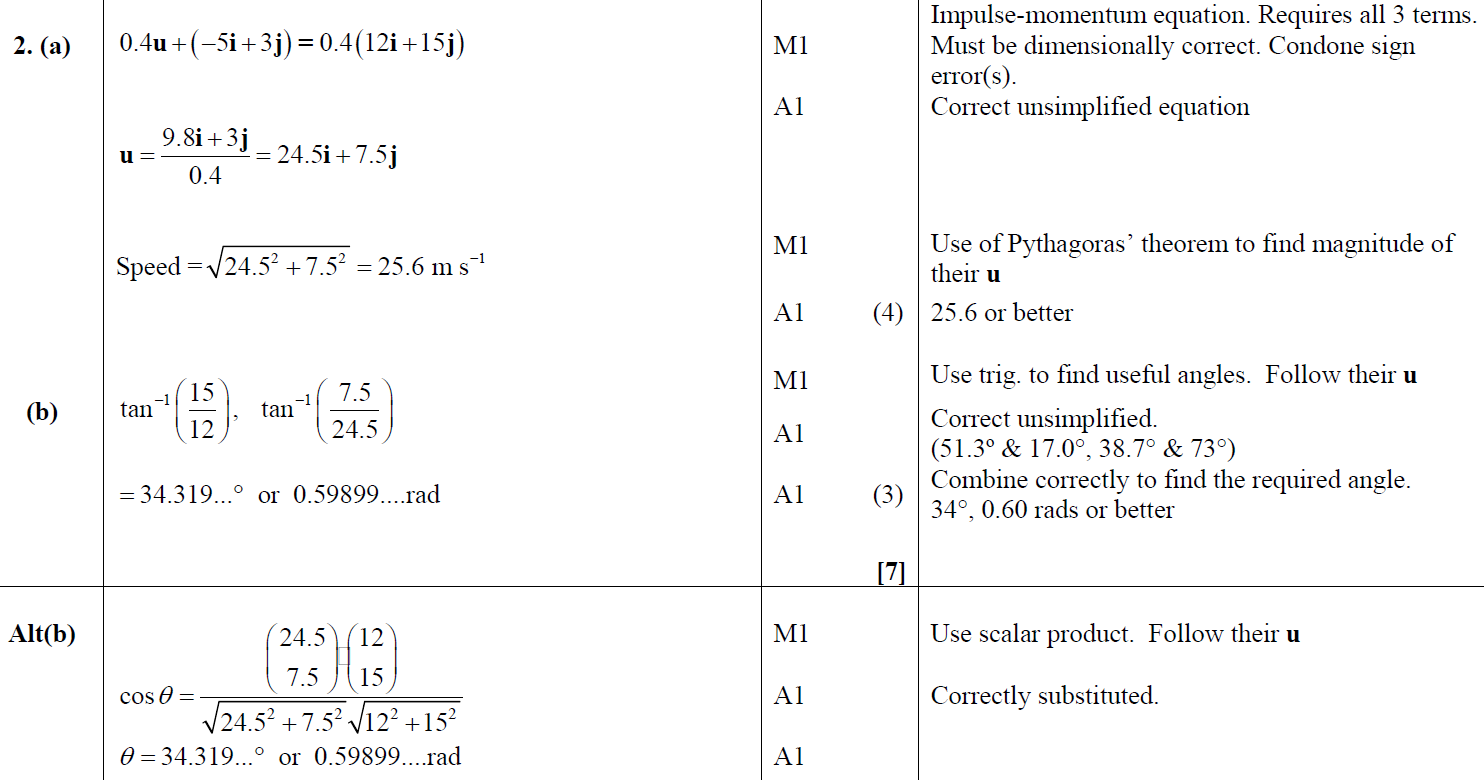 A
B
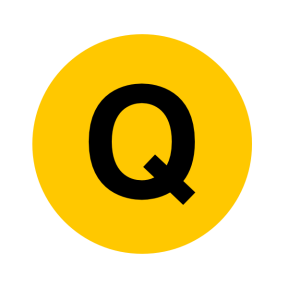 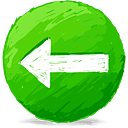 June 2015
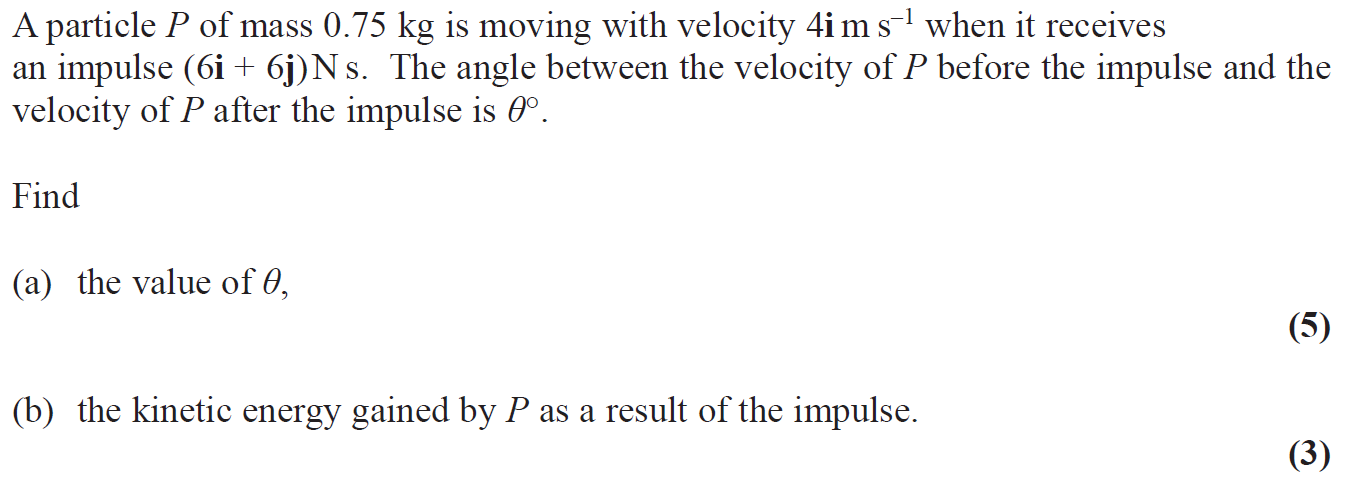 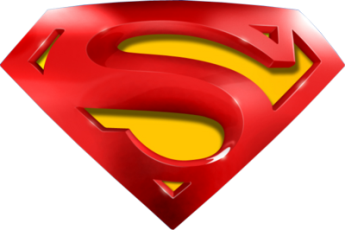 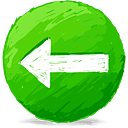 June 2015
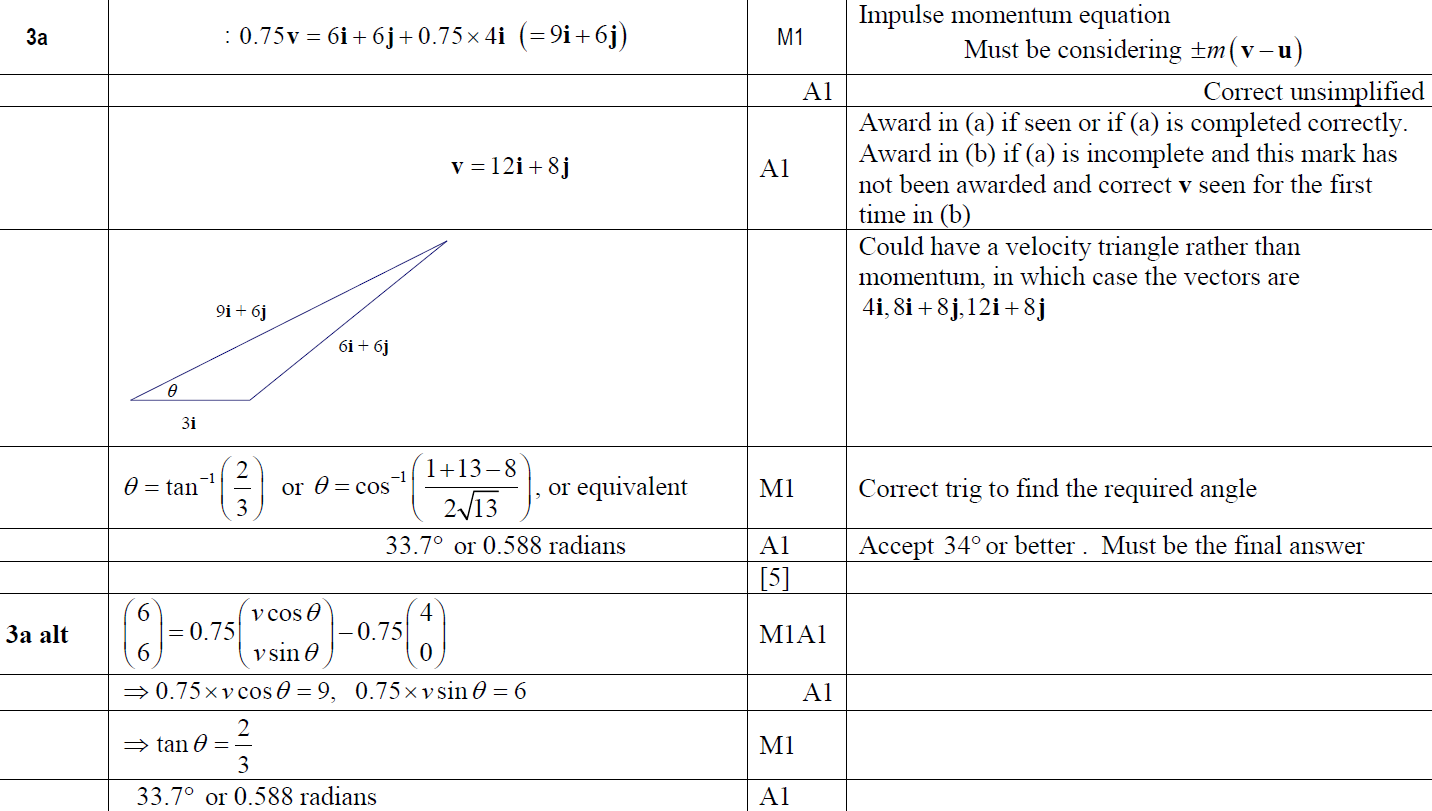 A
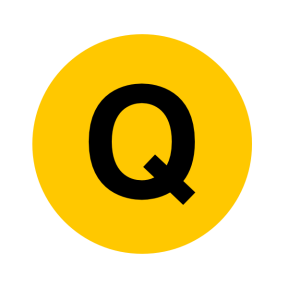 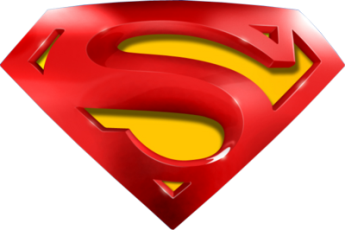 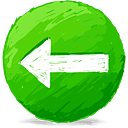 June 2015
B
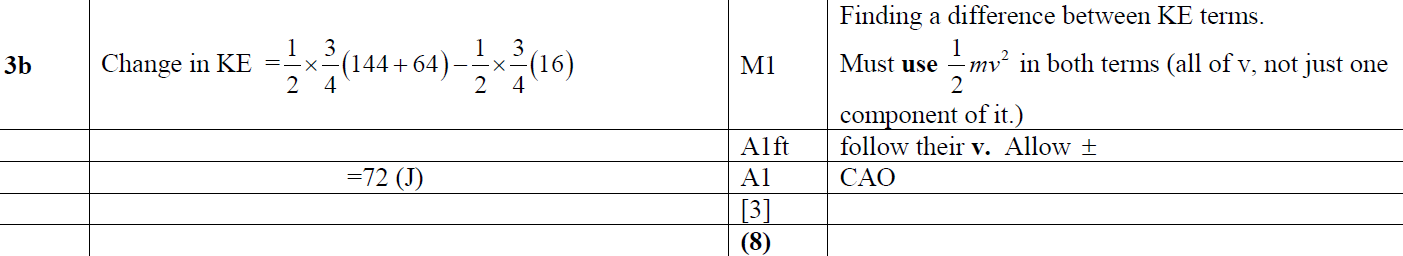 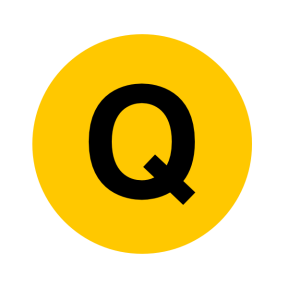 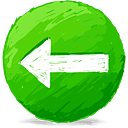 June 2016
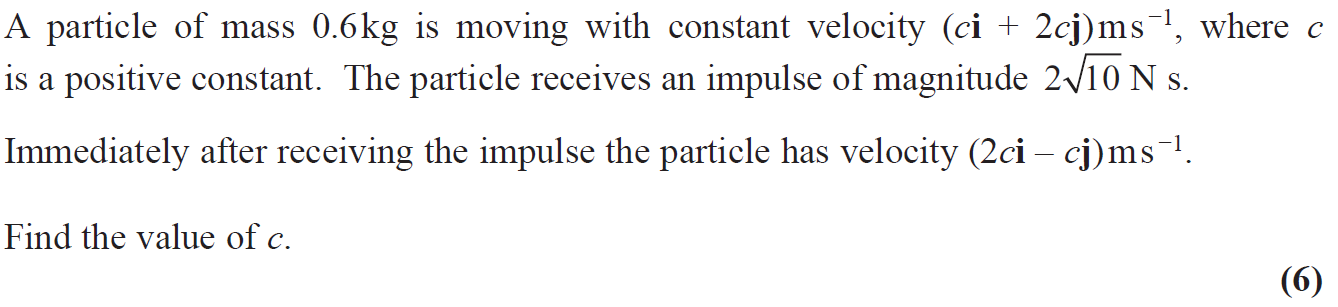 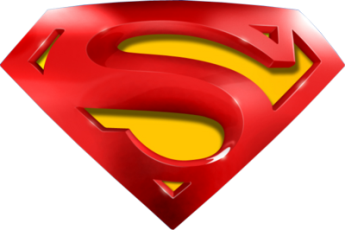 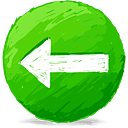 June 2016
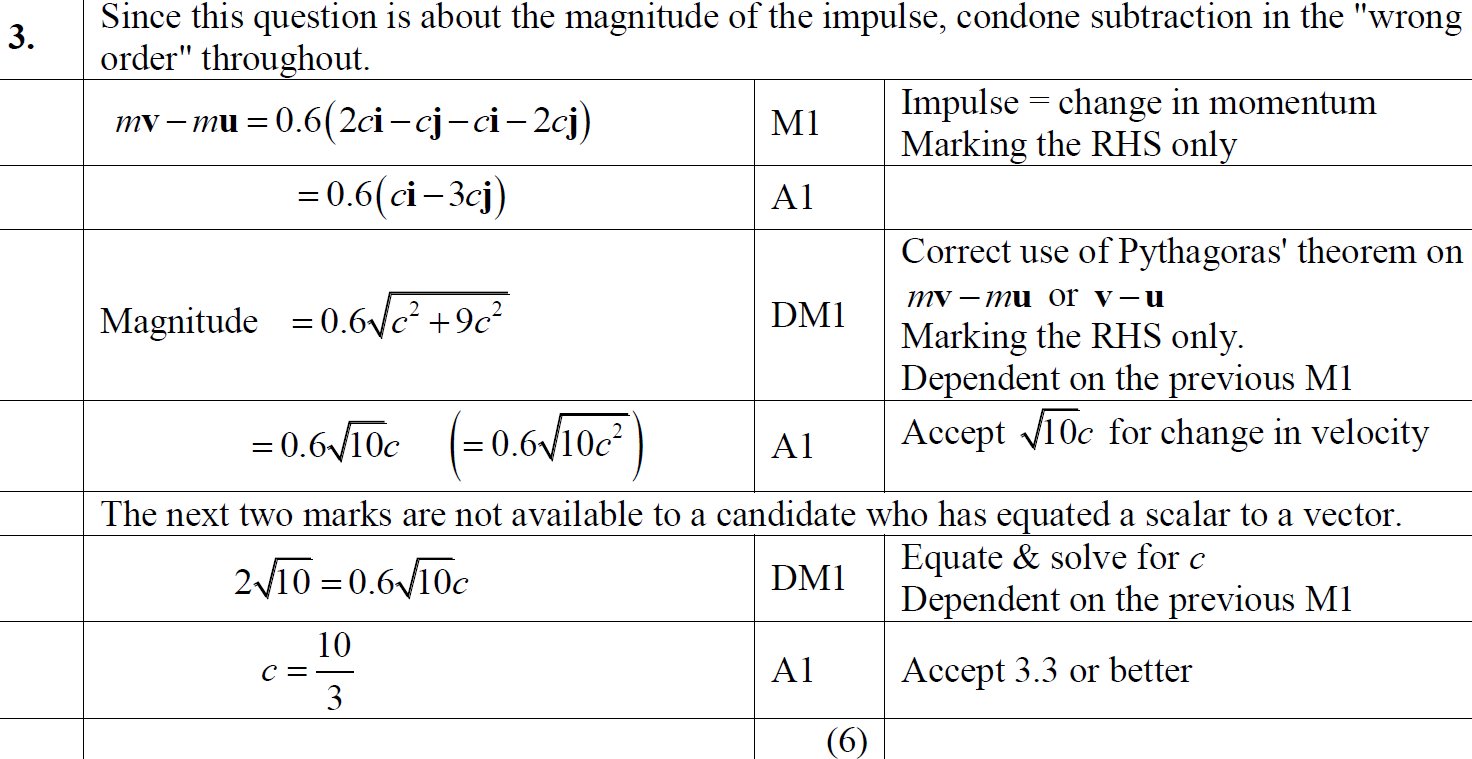 A
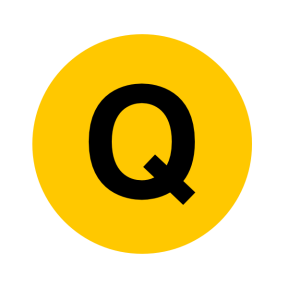 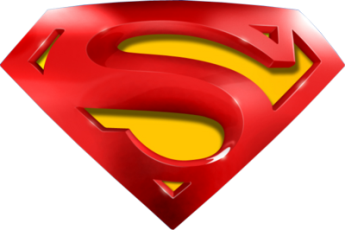 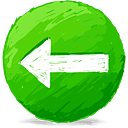 June 2016
A Alternative (i)
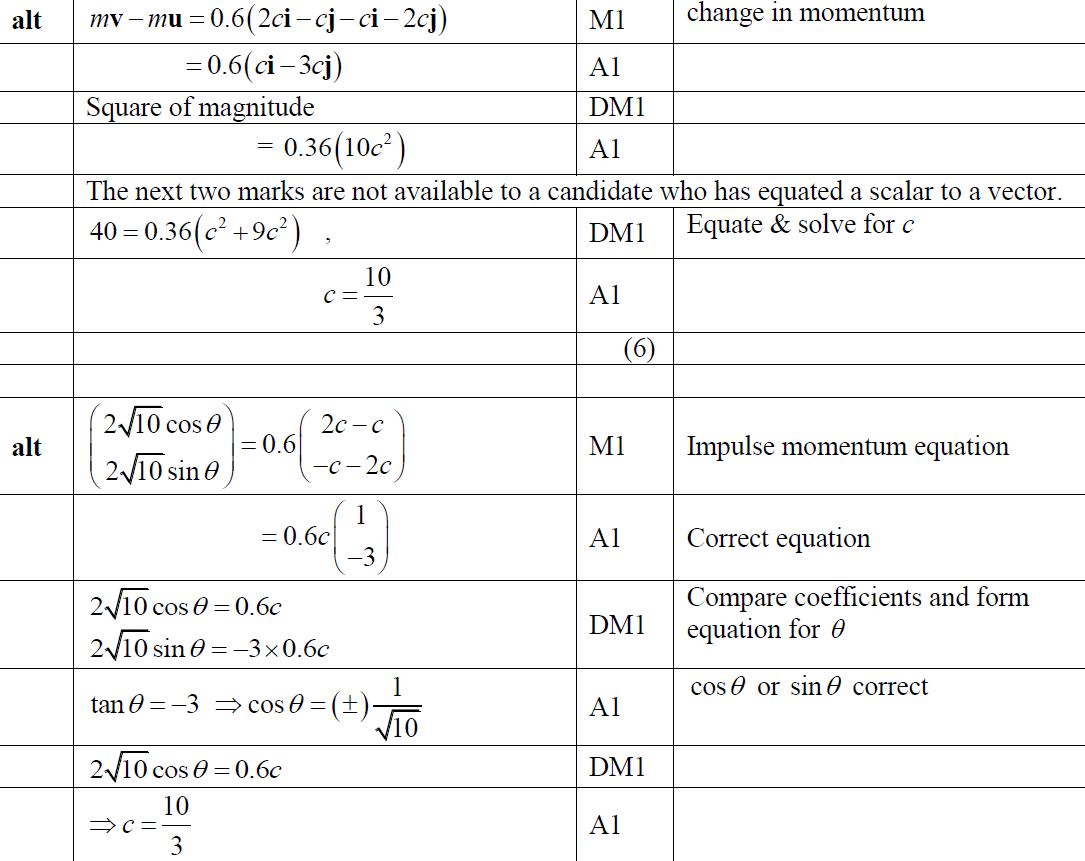 A Alternative (ii)
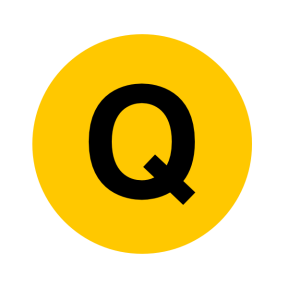 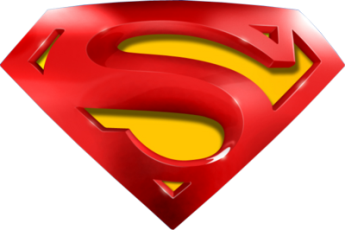 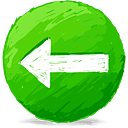 June 2016
A Alternative (iii)
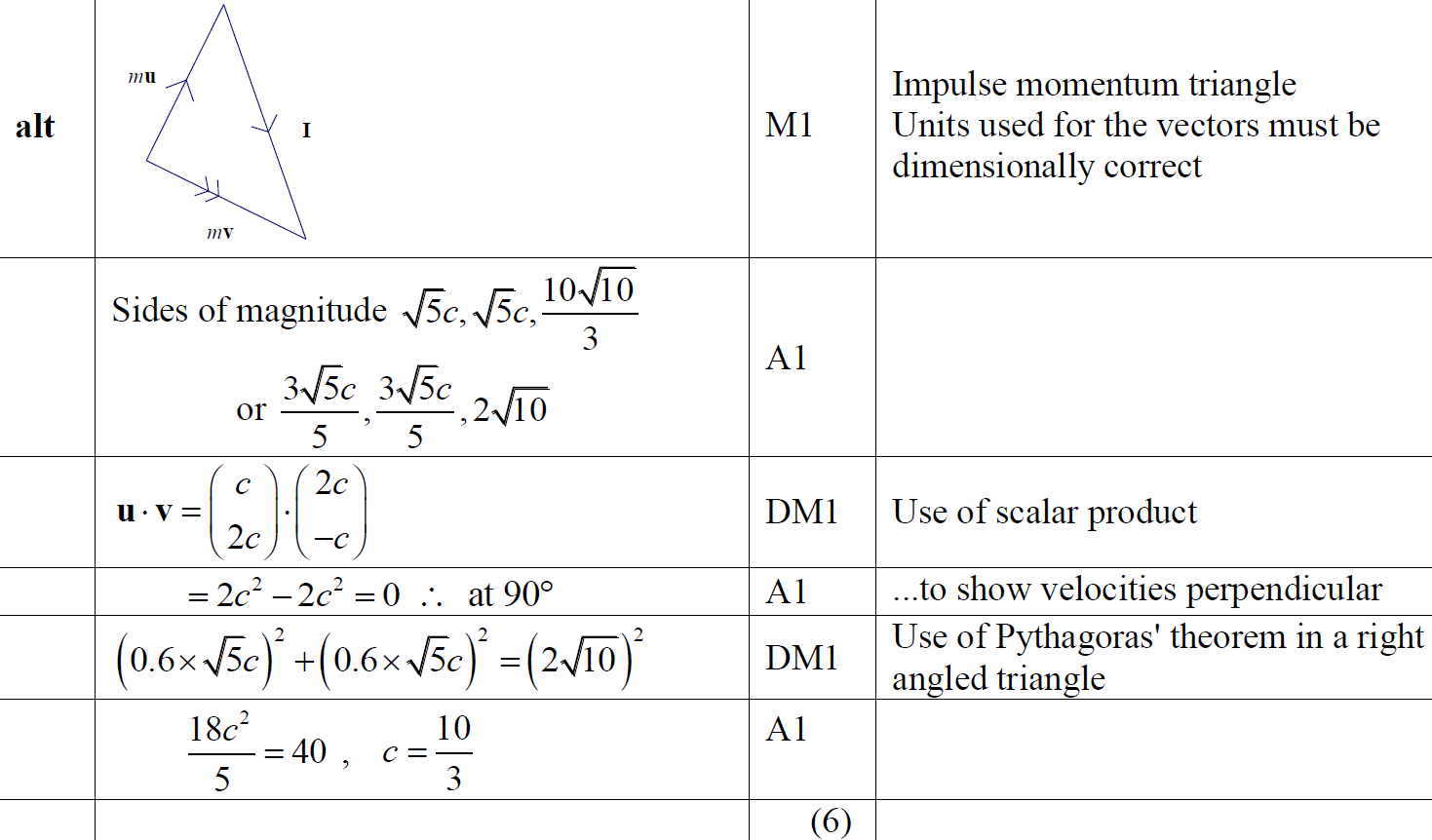 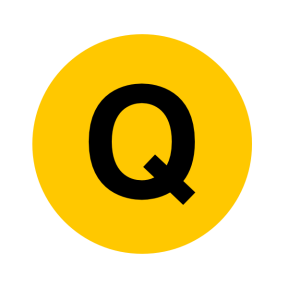 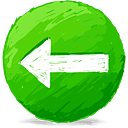 June 2017
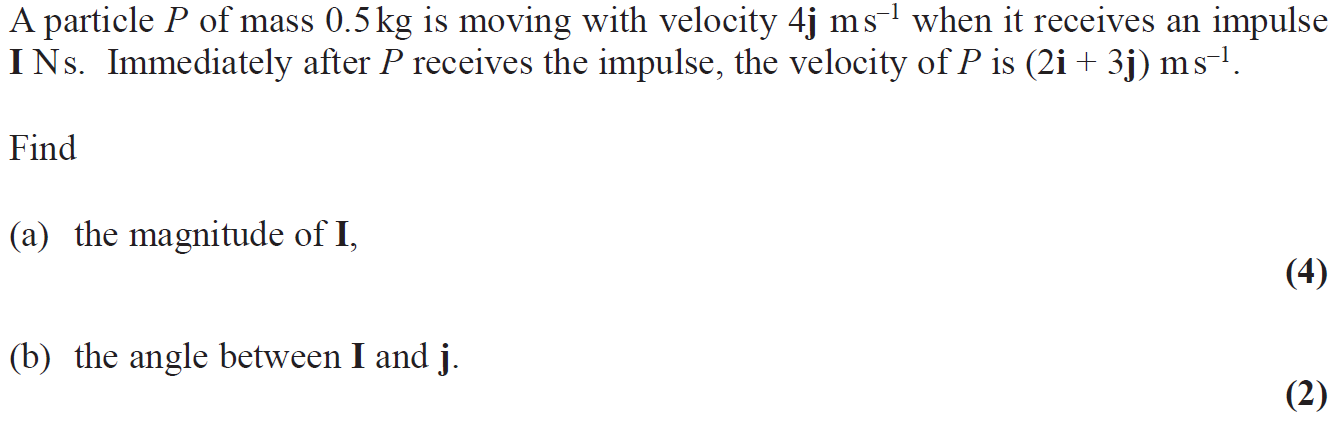 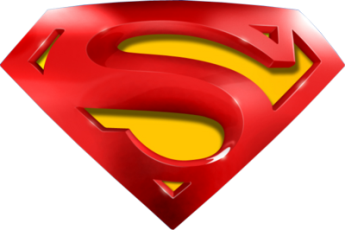 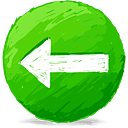 June 2017
A
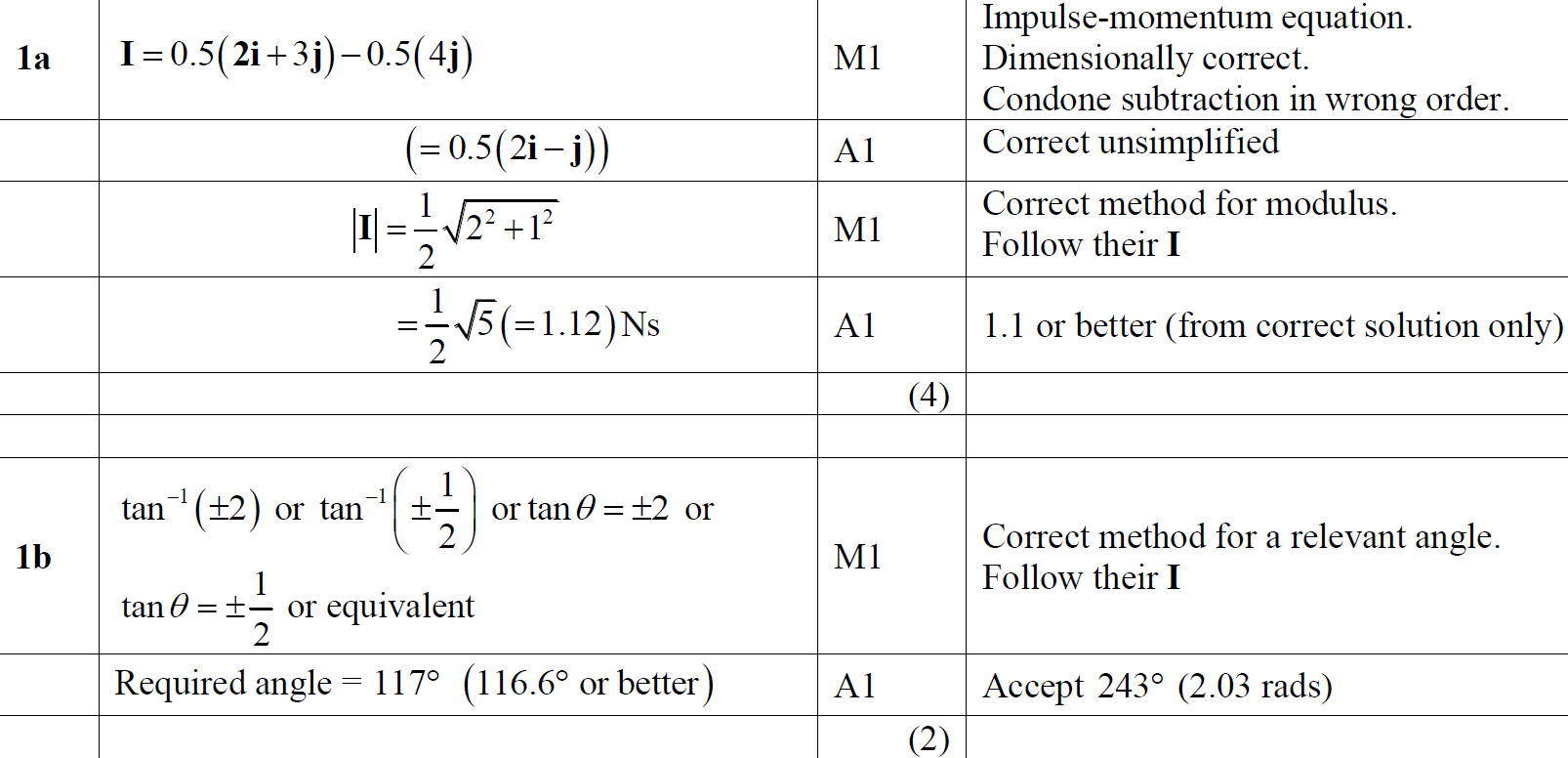 B
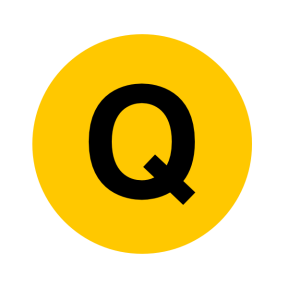 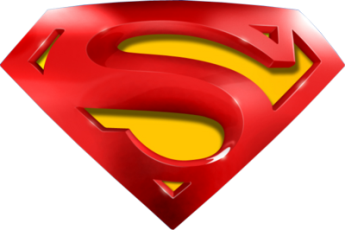 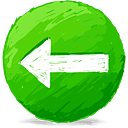 June 2017
B Alternative
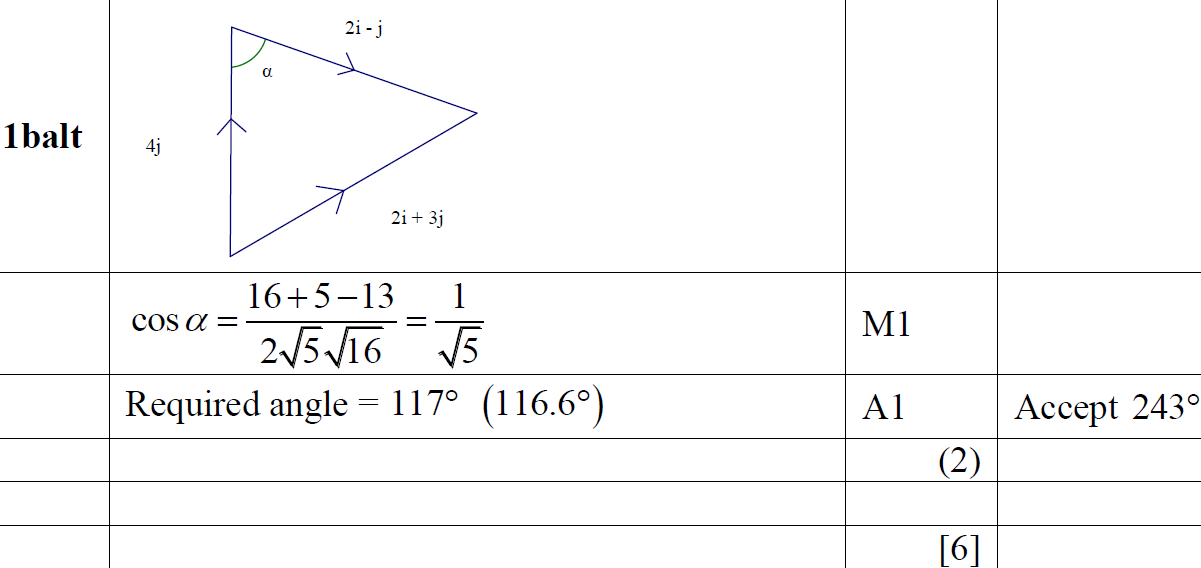 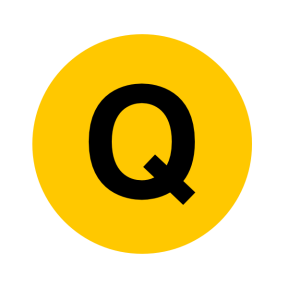 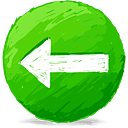 June 2018
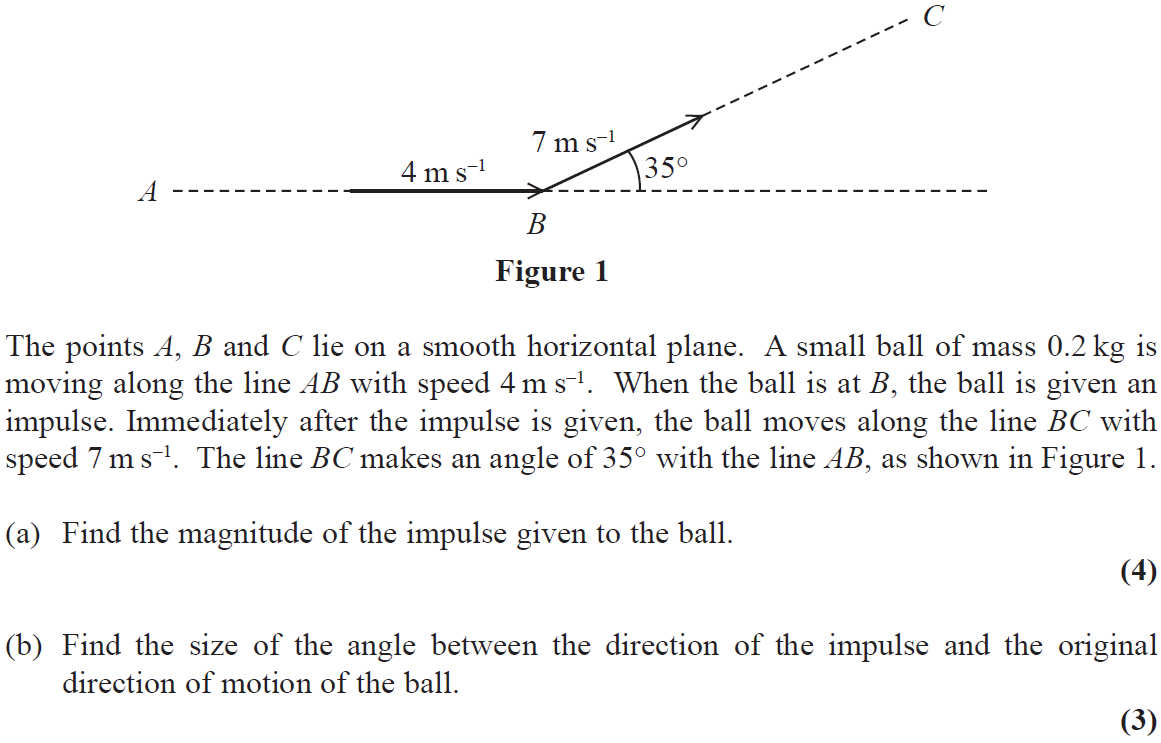 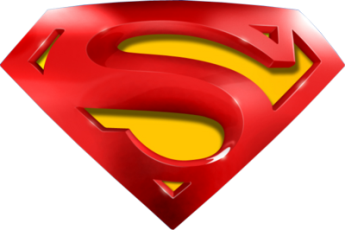 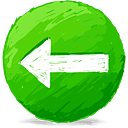 June 2018
A
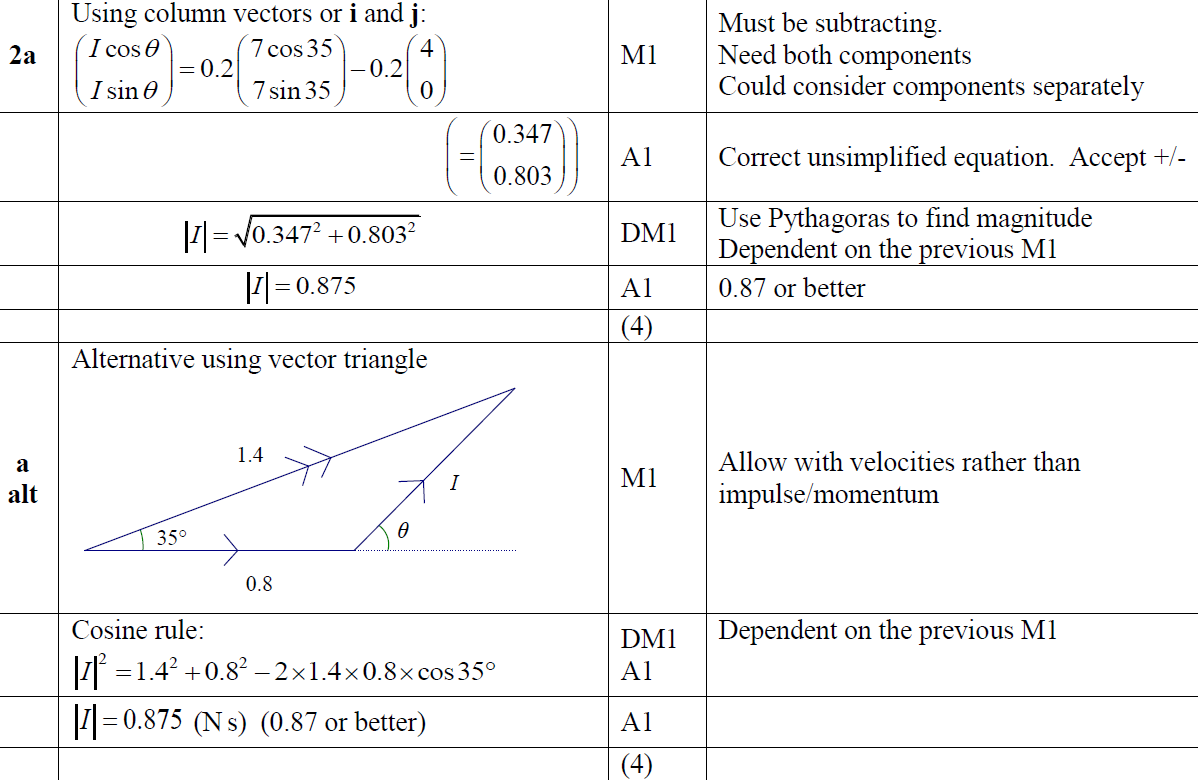 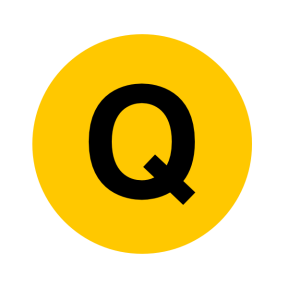 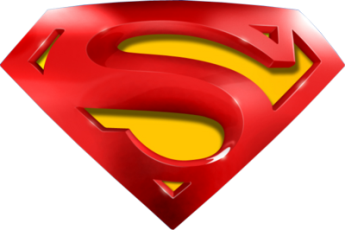 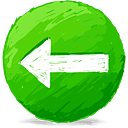 June 2018
B
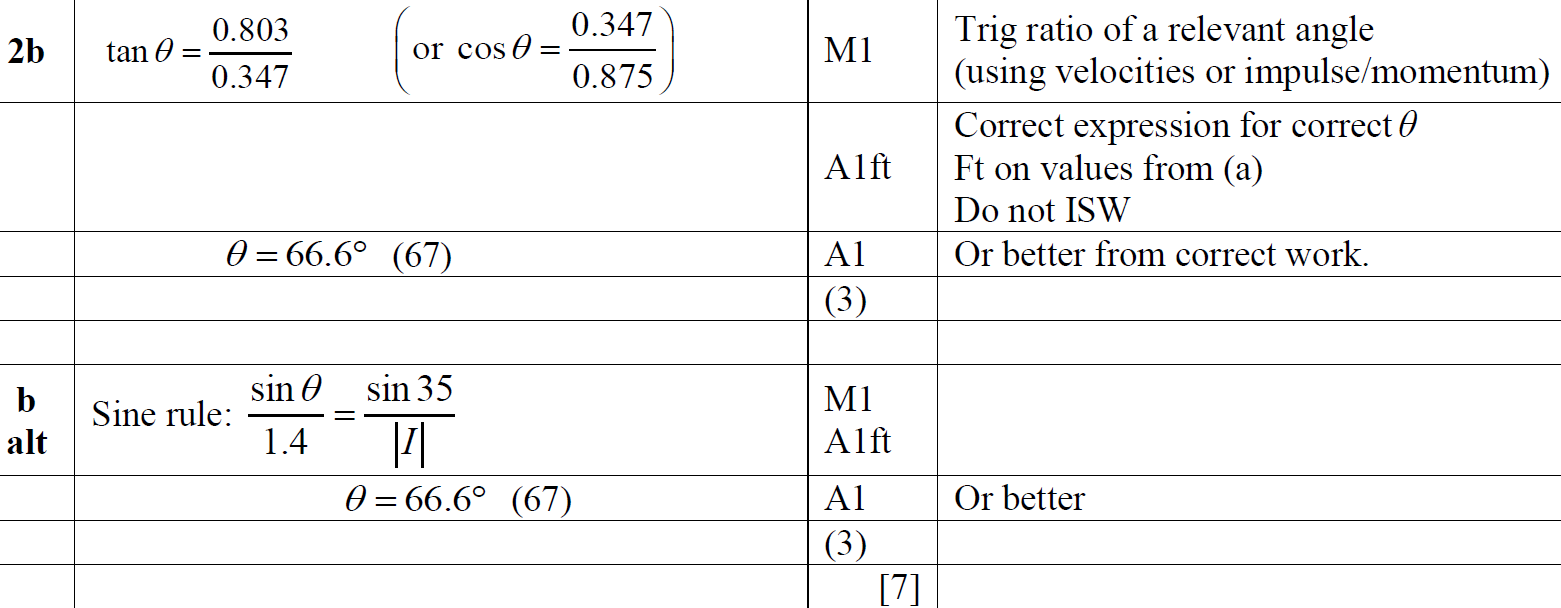 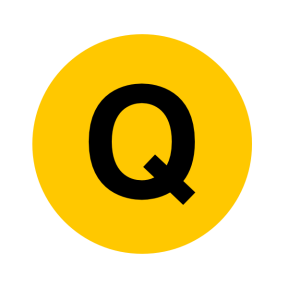 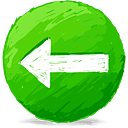 June 2019
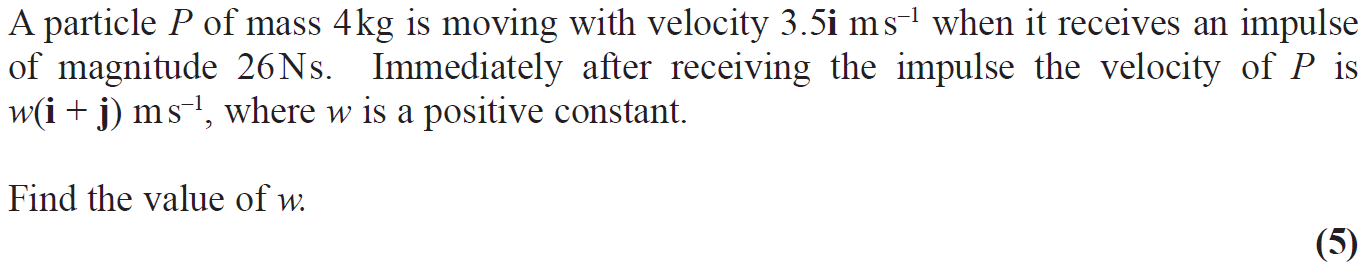 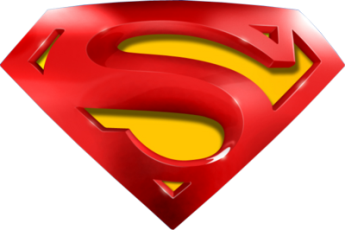 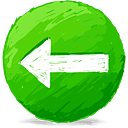 June 2019
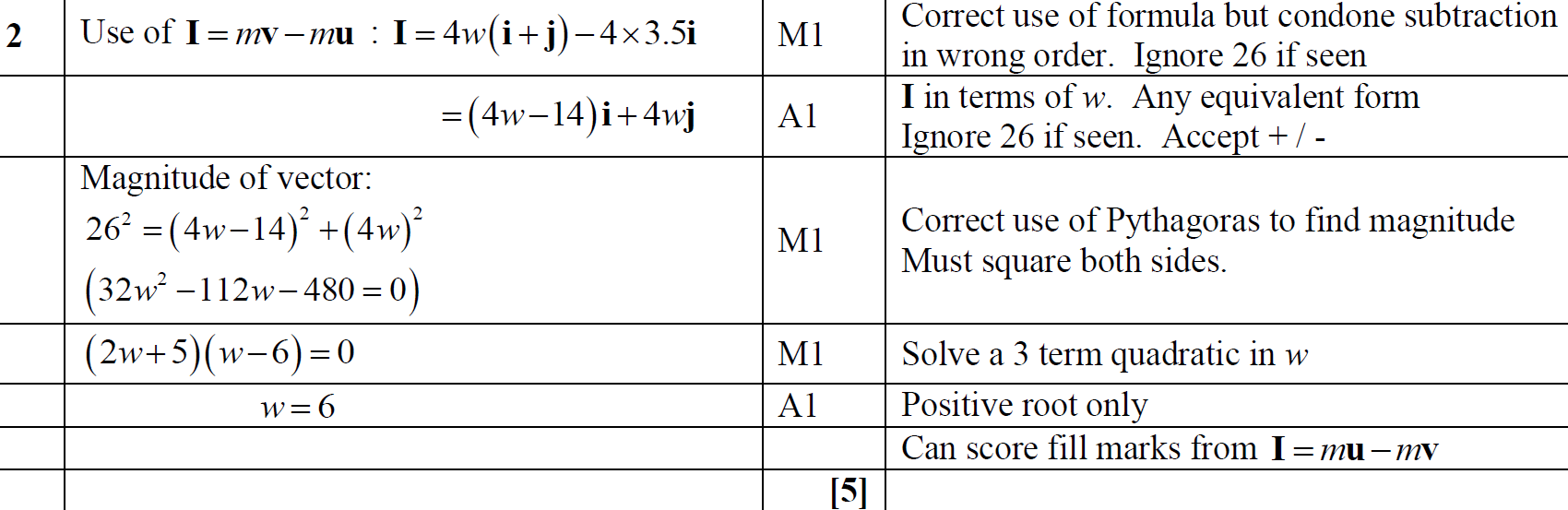 A
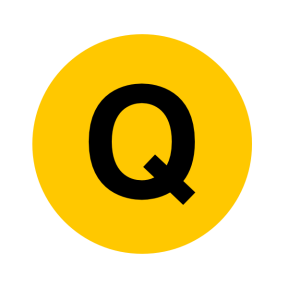 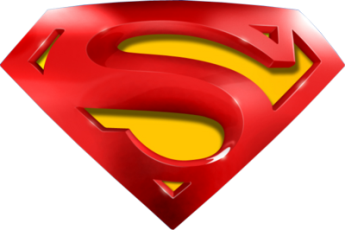 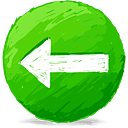 June 2019
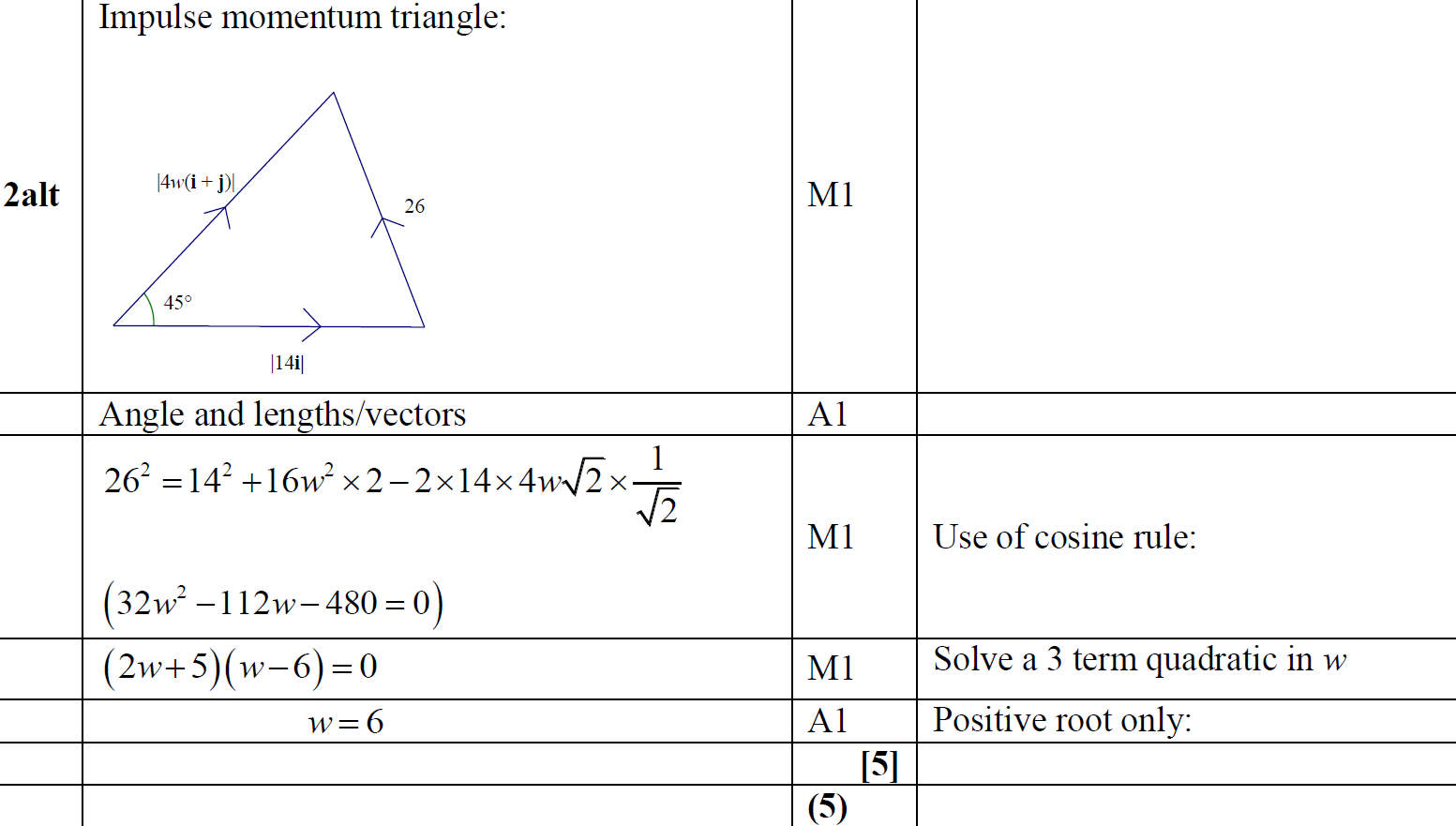 A Alternative
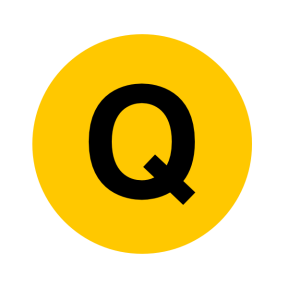 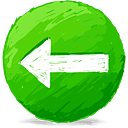